Ratio & Basic Proportion
Ratio & Basic Proportion
June 2017
2H Q3
May 2017
1H Q1
SAM
1H Q1
June 2017
2H Q7
SAM
2H Q19
June 2018
2H Q10
SAM
1H Q4
June 2017
3H Q2
Practice
2H Q2
Nov 2018
3H Q5
SAM
1H Q6
Nov 2017
1H Q6
Practice
2H Q4*
Nov 2018
3H Q6
SAM
2H Q2
Nov 2017
2H Q8
Practice
3H Q1
Nov 2018
3H Q9
SAM
2H Q4
Nov 2017
2H Q9
Nov 2018
3H Q10
Nov 2017
3H Q13
Inverse Proportion in context
Proportion Graphs
*Conversion Graphs
SAM 1H Q1
Ratio & Basic Proportion
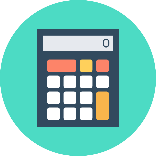 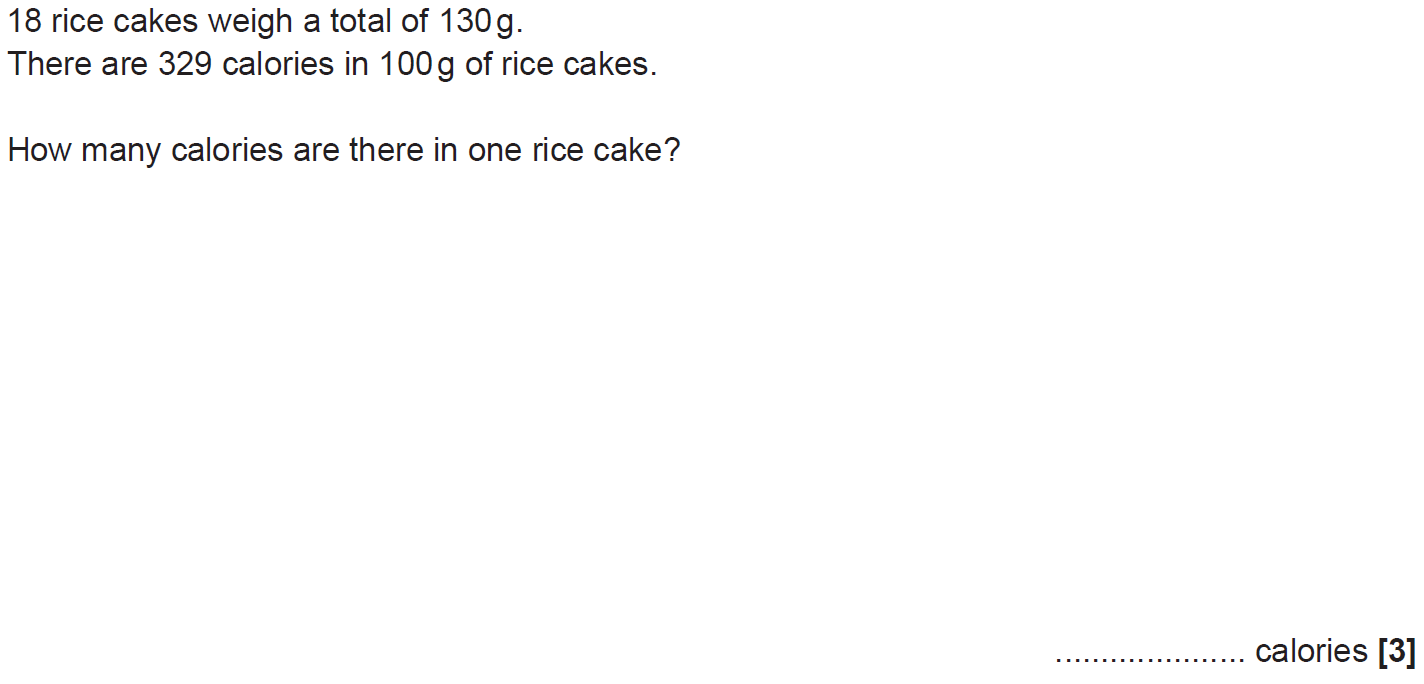 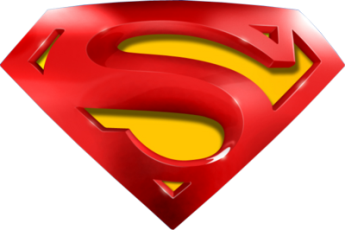 SAM 1H Q1
Ratio & Basic Proportion
A
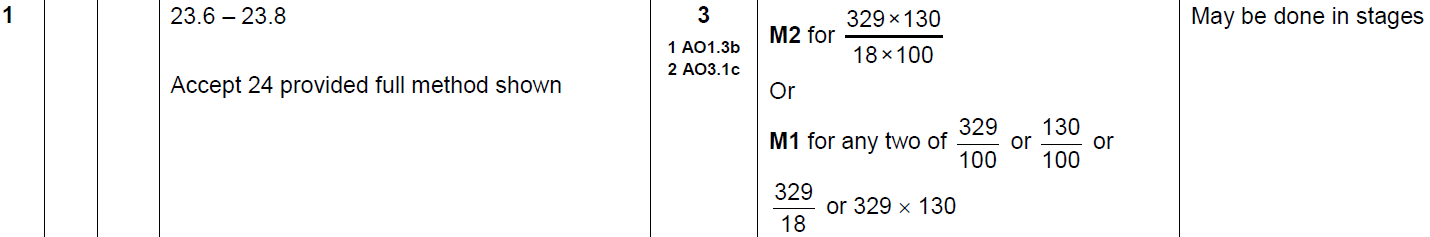 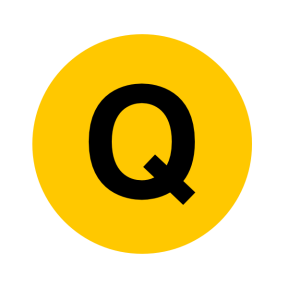 SAM 1H Q4
Ratio & Basic Proportion
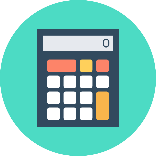 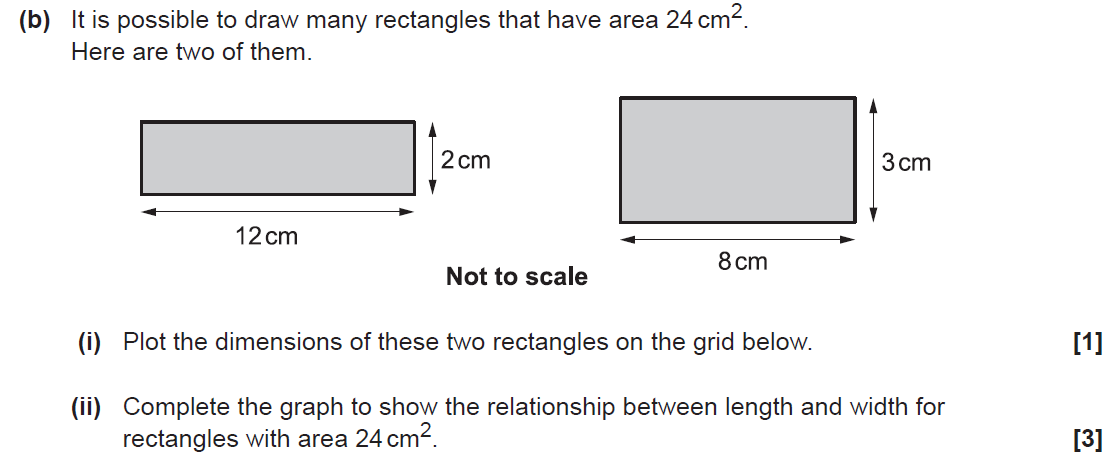 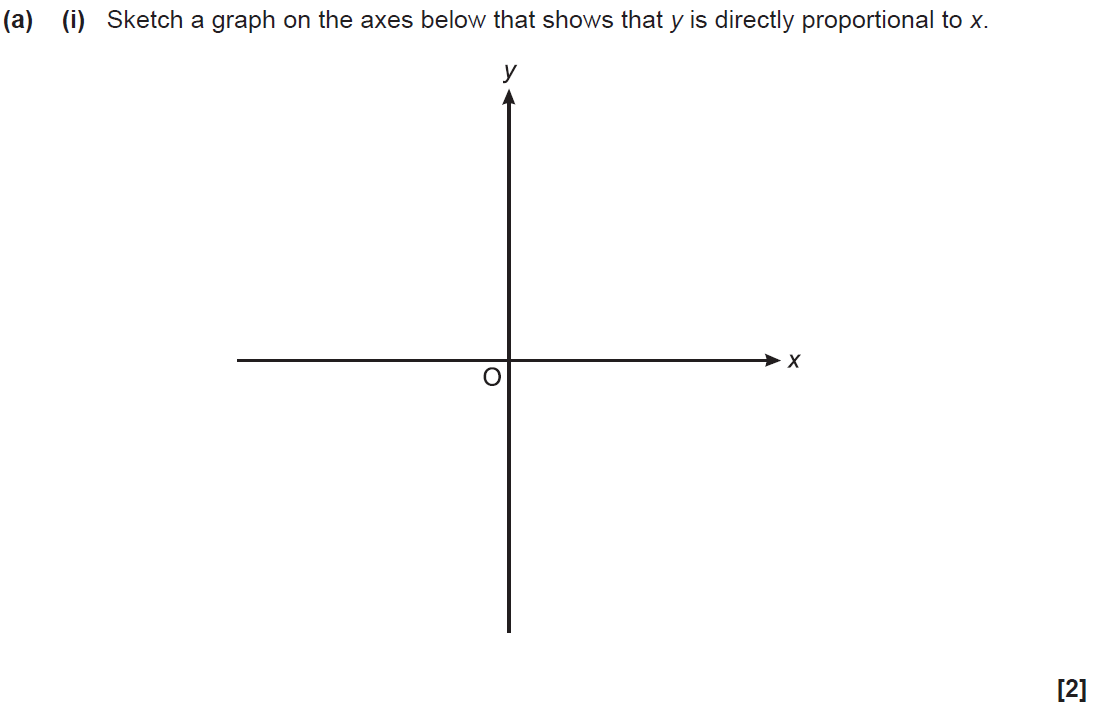 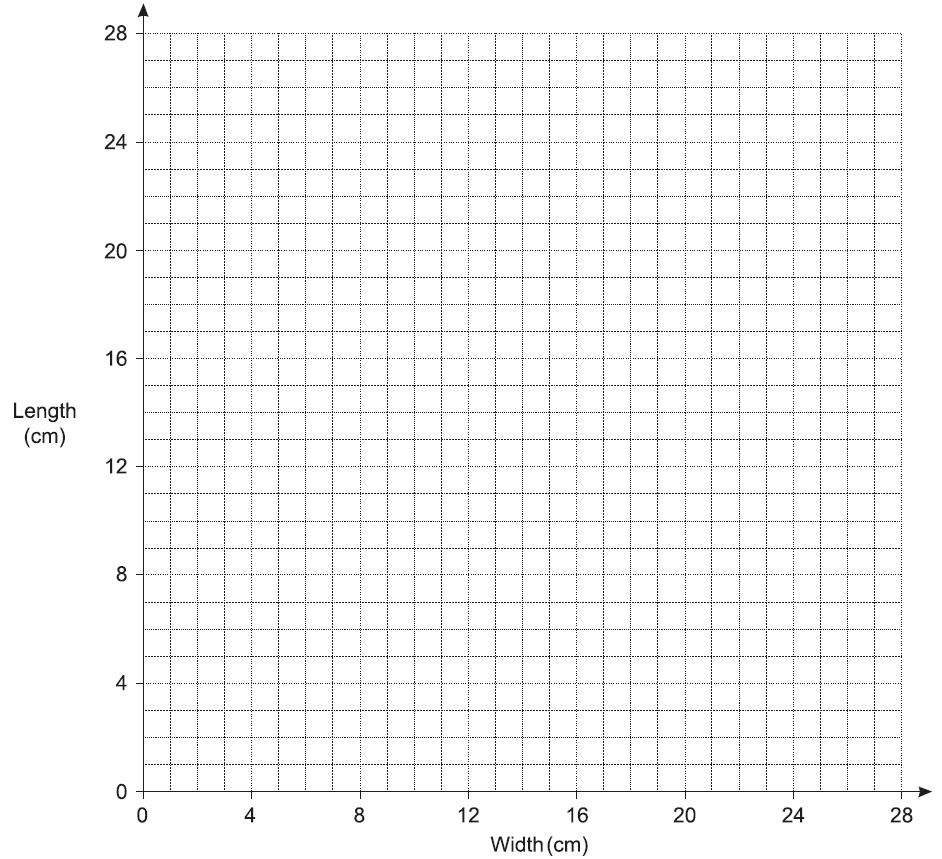 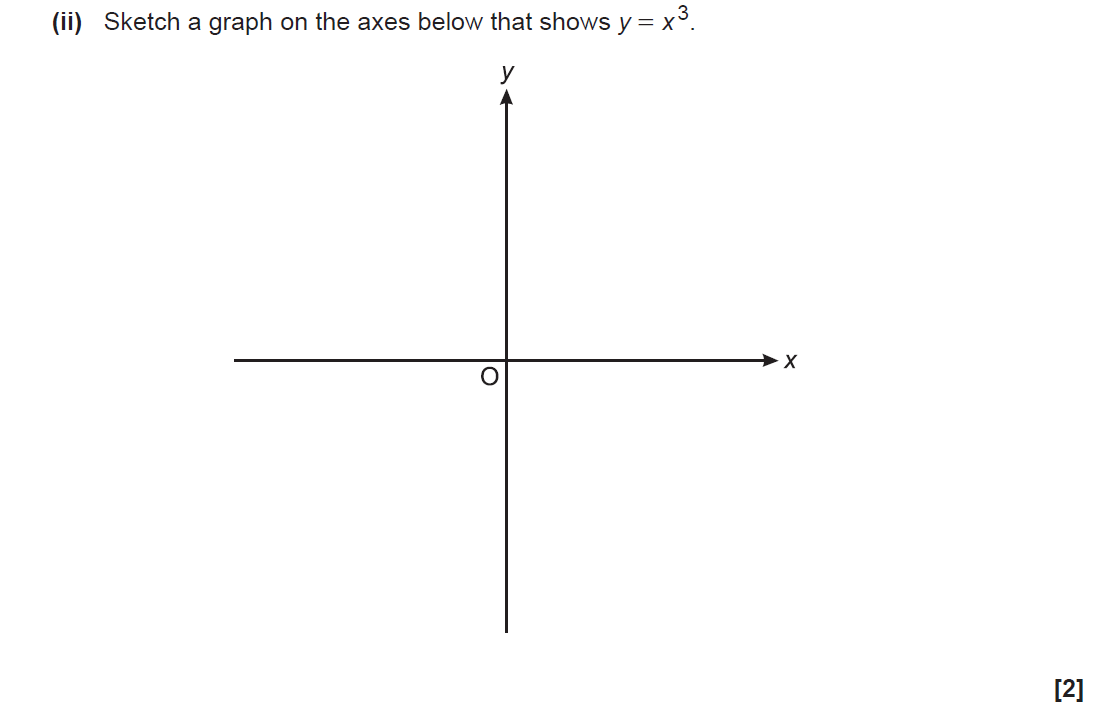 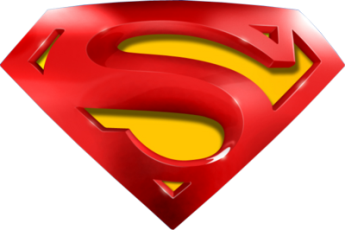 SAM 1H Q4
Ratio & Basic Proportion
A (i)
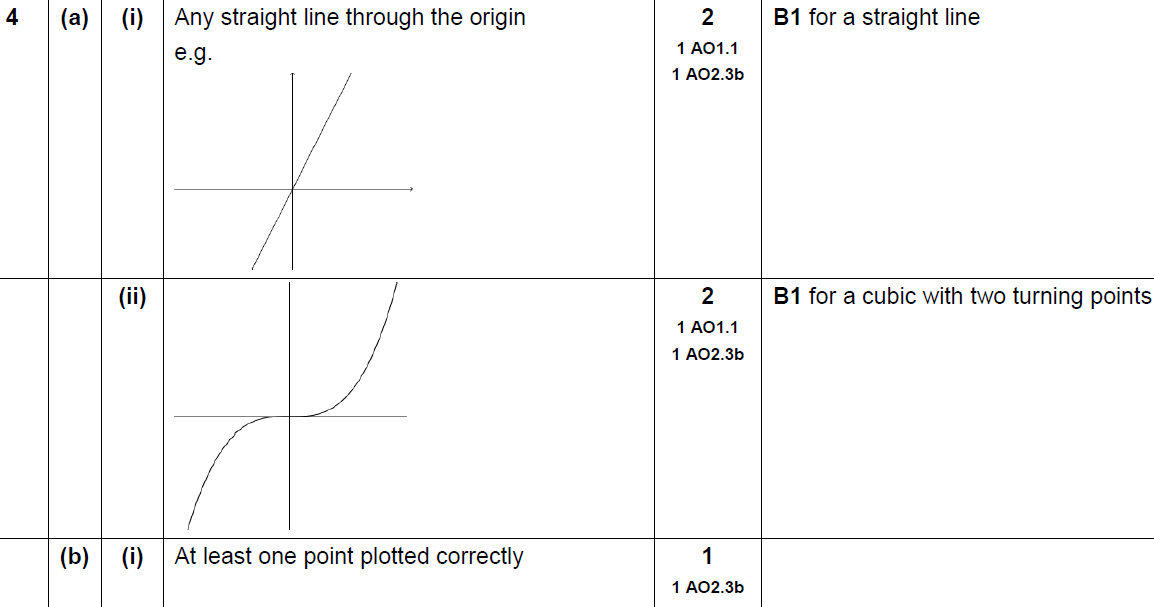 A (ii)
B (i)
B (ii)
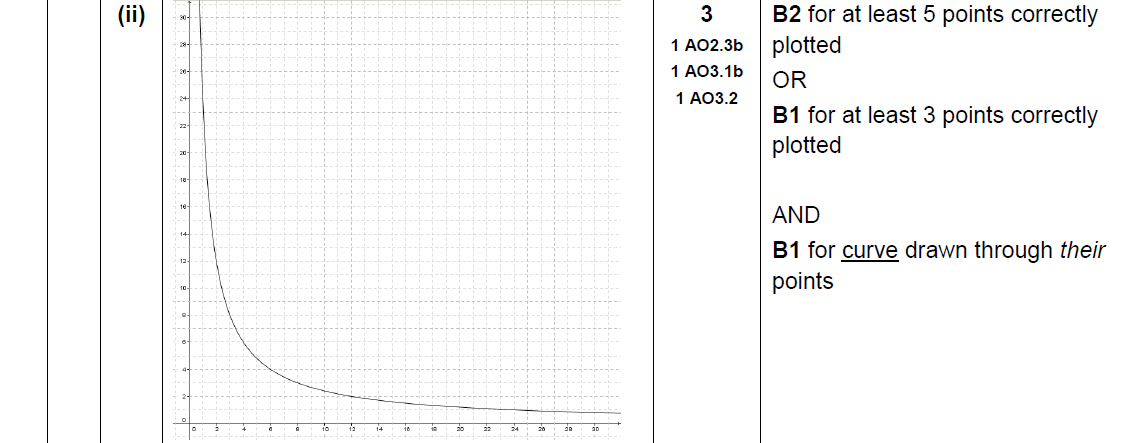 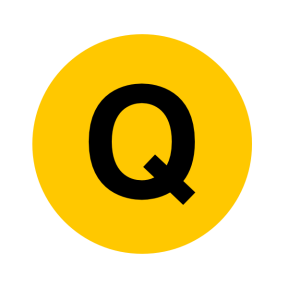 SAM 1H Q6
Ratio & Basic Proportion
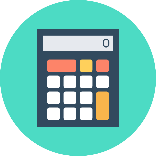 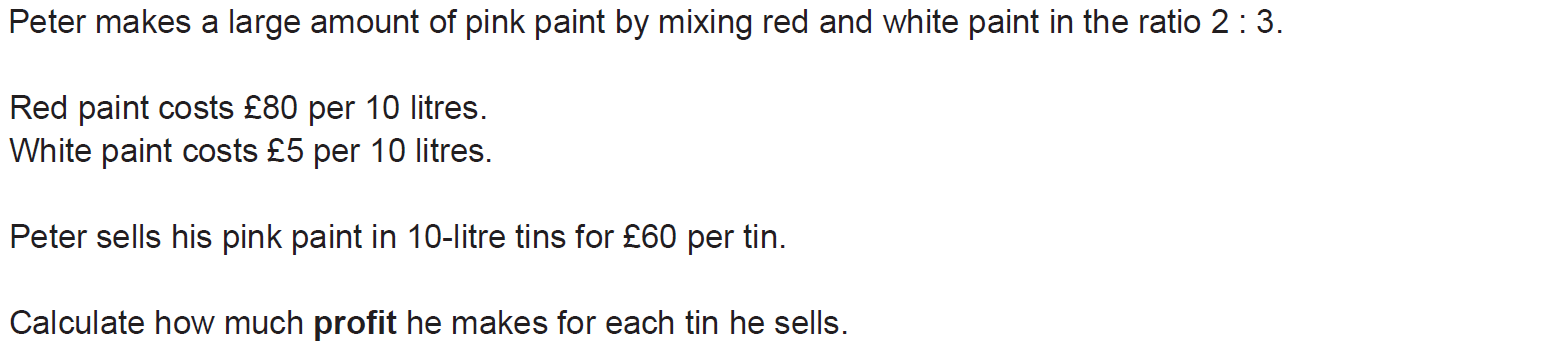 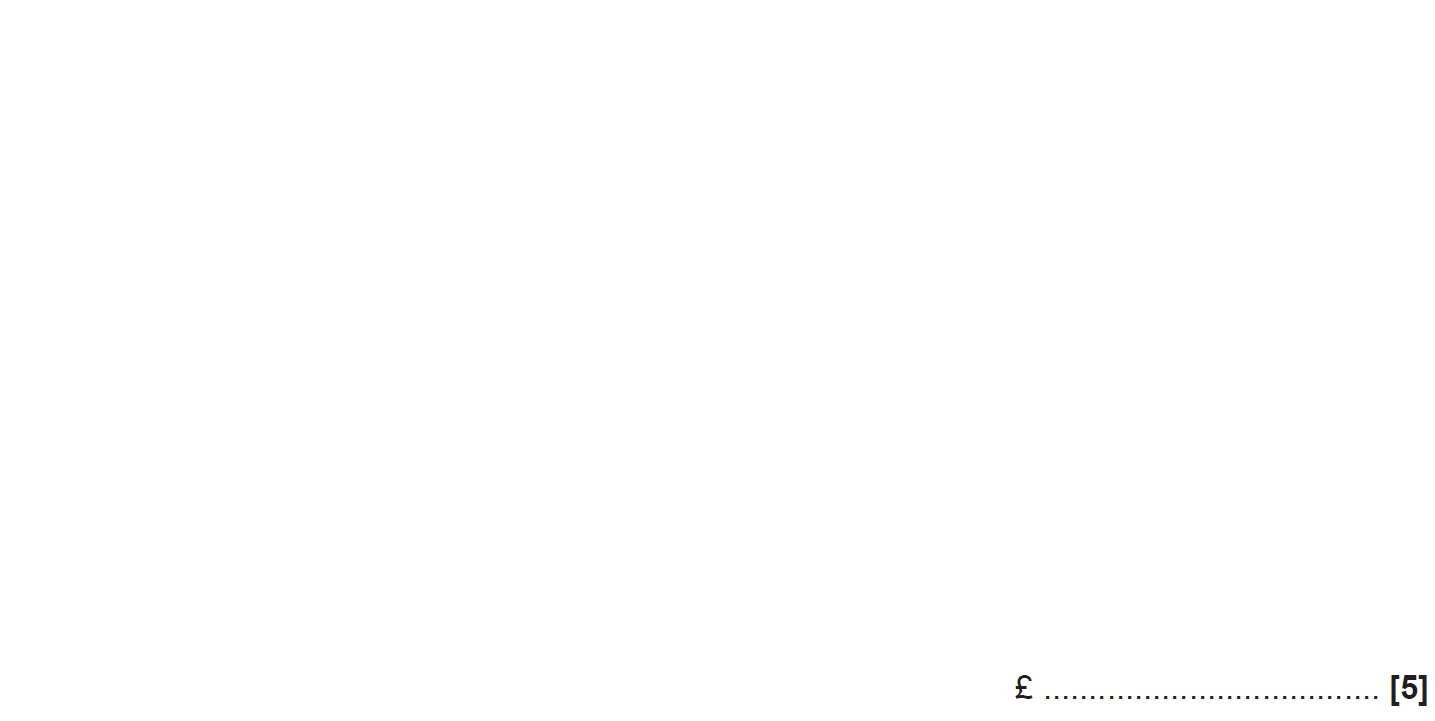 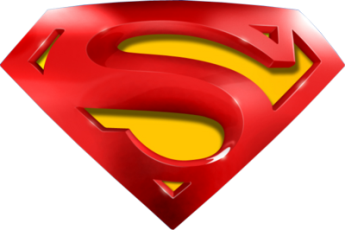 SAM 1H Q6
Ratio & Basic Proportion
A
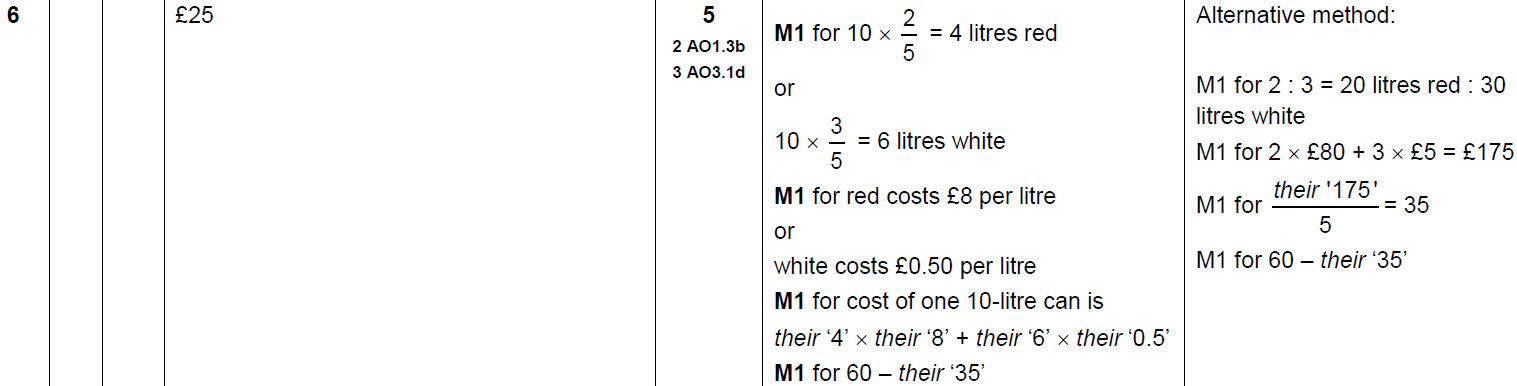 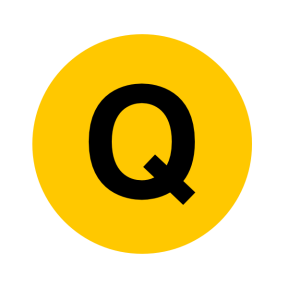 SAM 2H Q2
Ratio & Basic Proportion
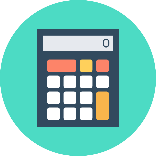 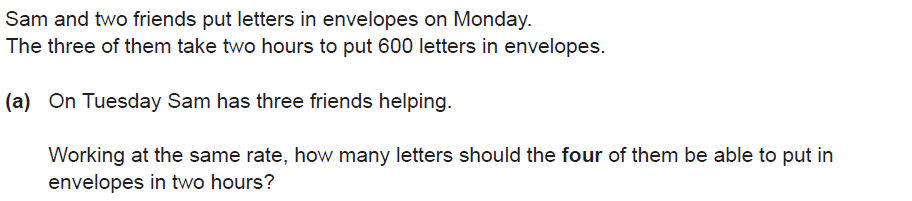 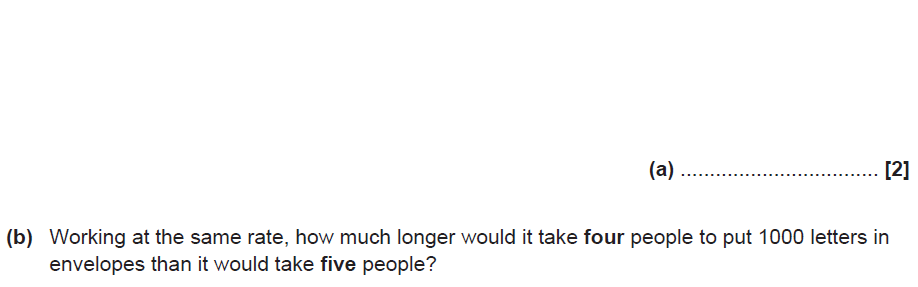 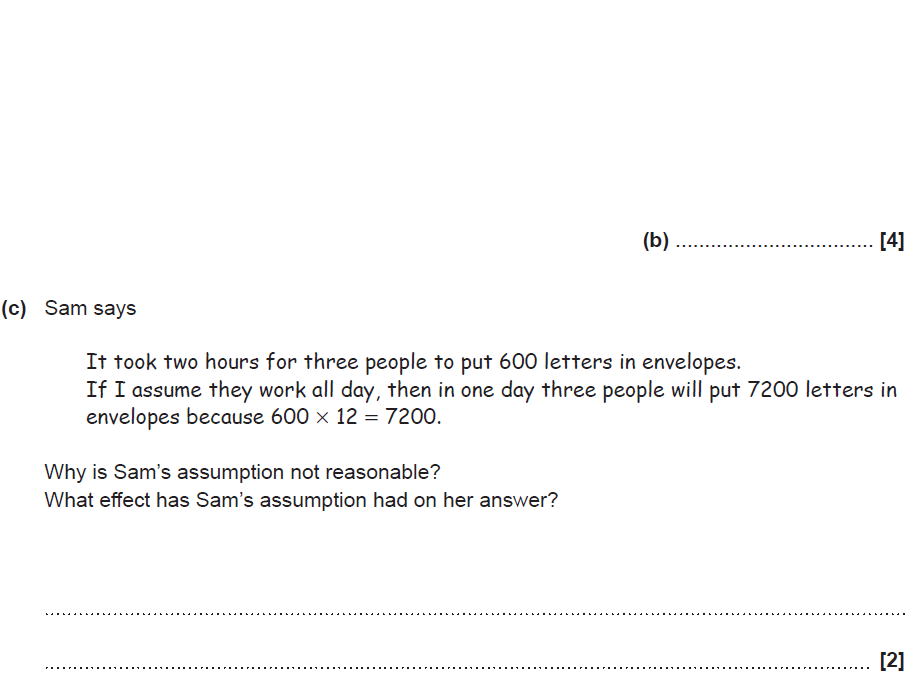 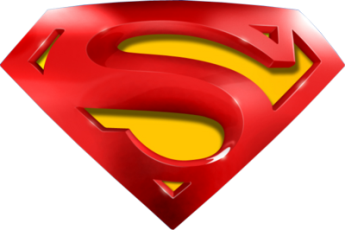 SAM 2H Q2
Ratio & Basic Proportion
A
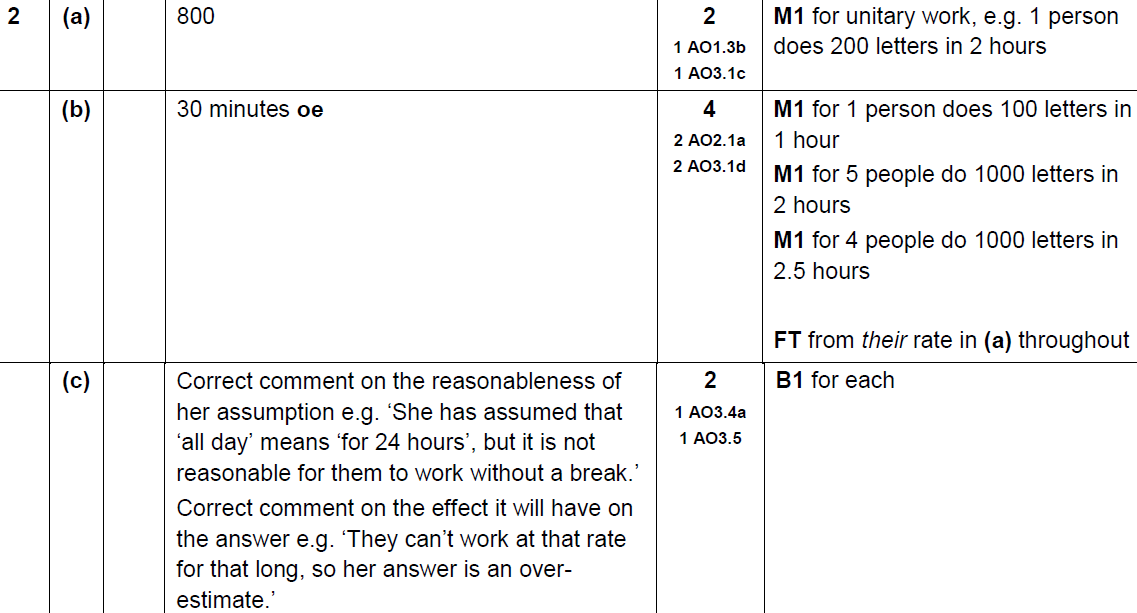 B
C
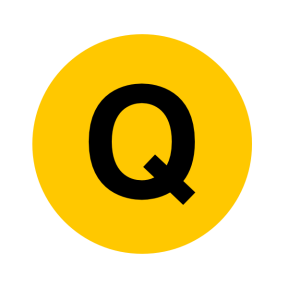 SAM 2H Q4
Ratio & Basic Proportion
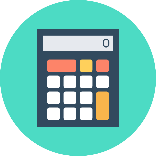 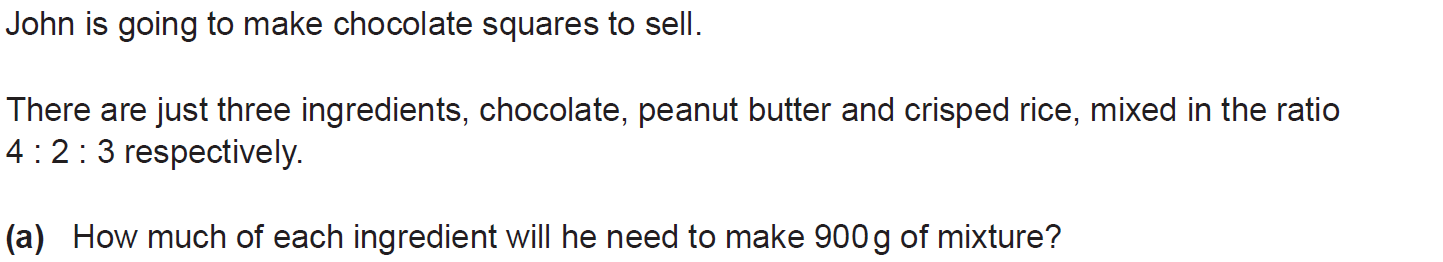 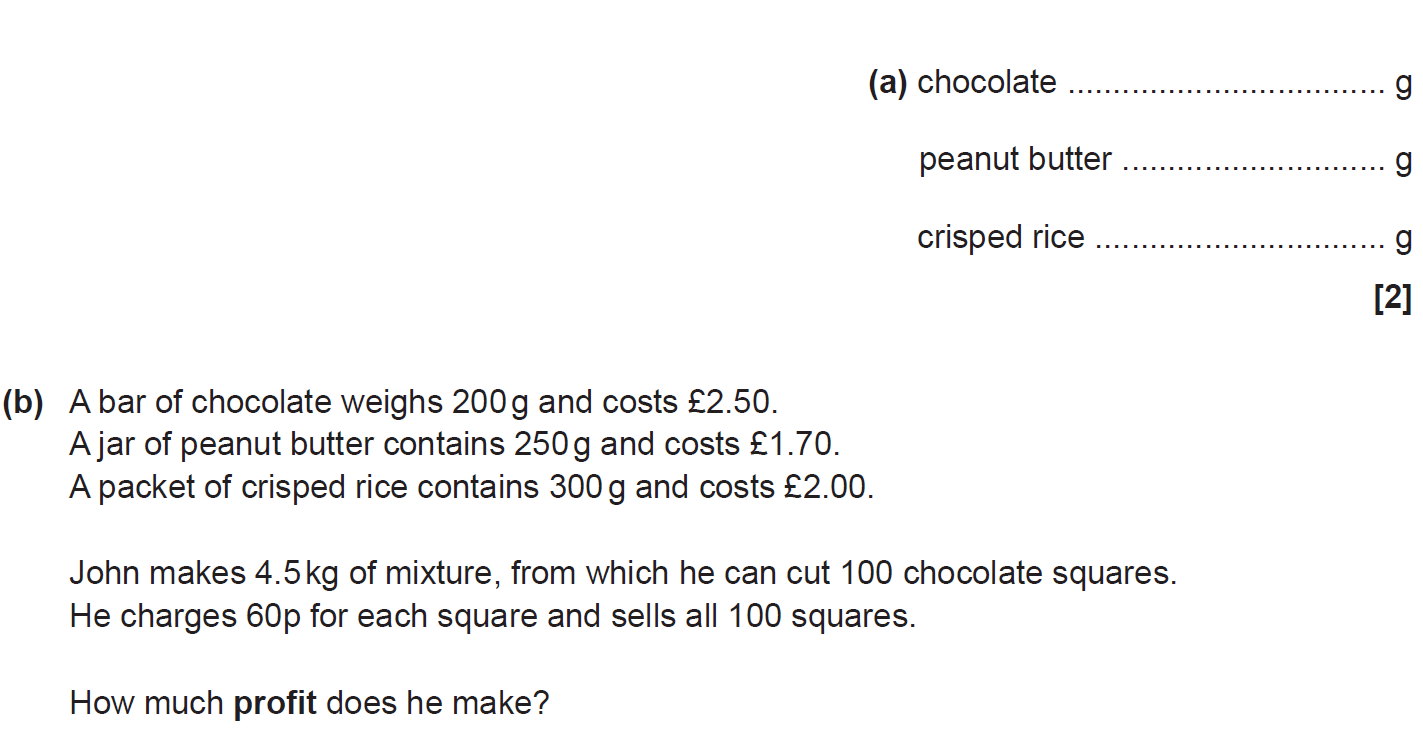 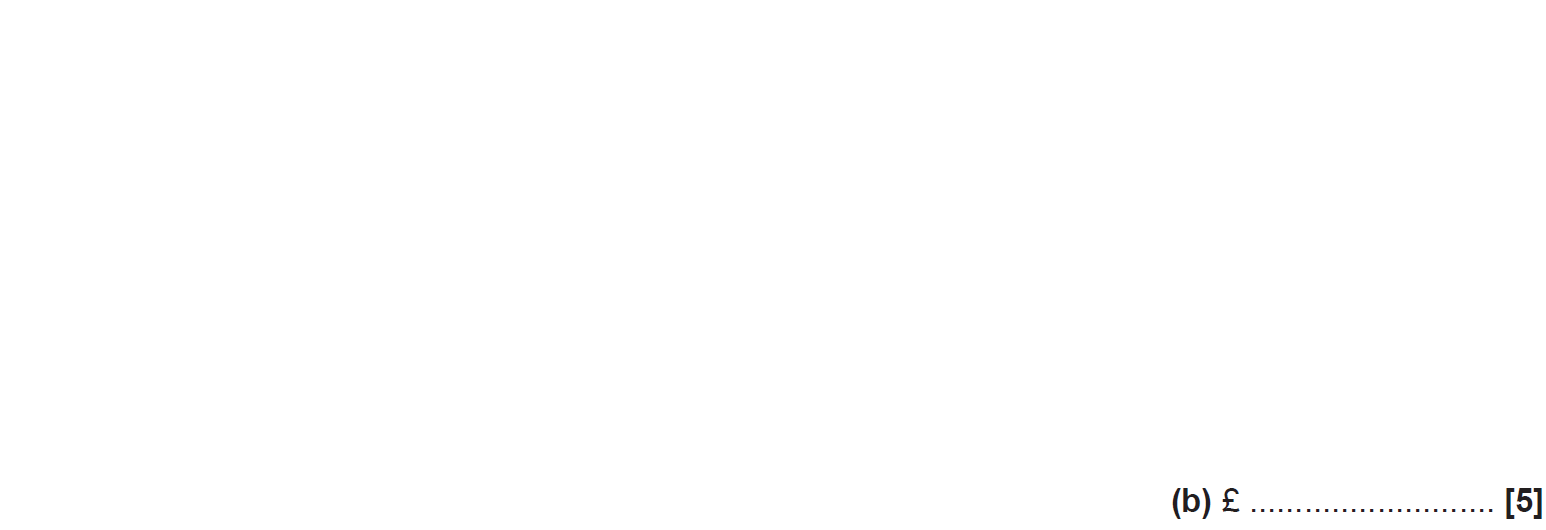 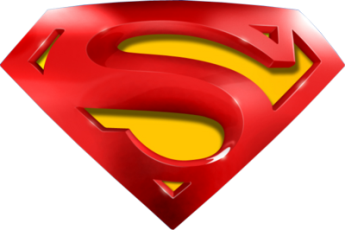 SAM 2H Q4
Ratio & Basic Proportion
A
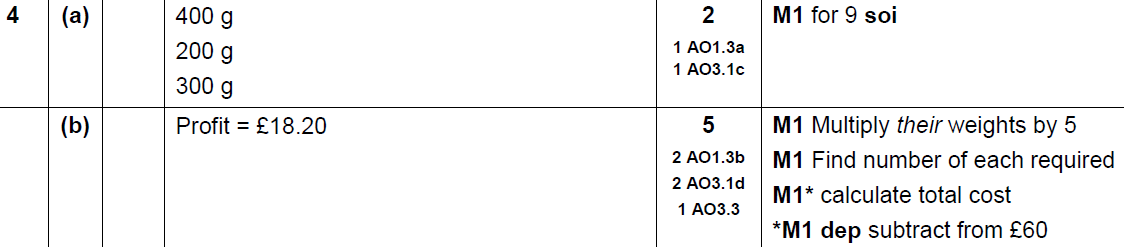 B
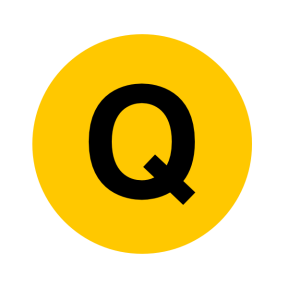 SAM 2H Q19
Ratio & Basic Proportion
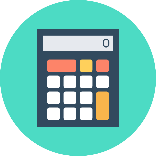 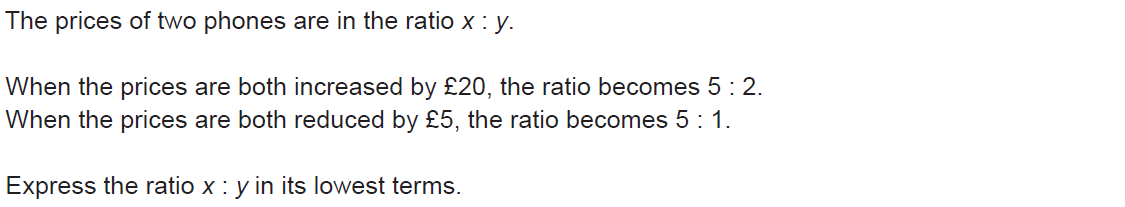 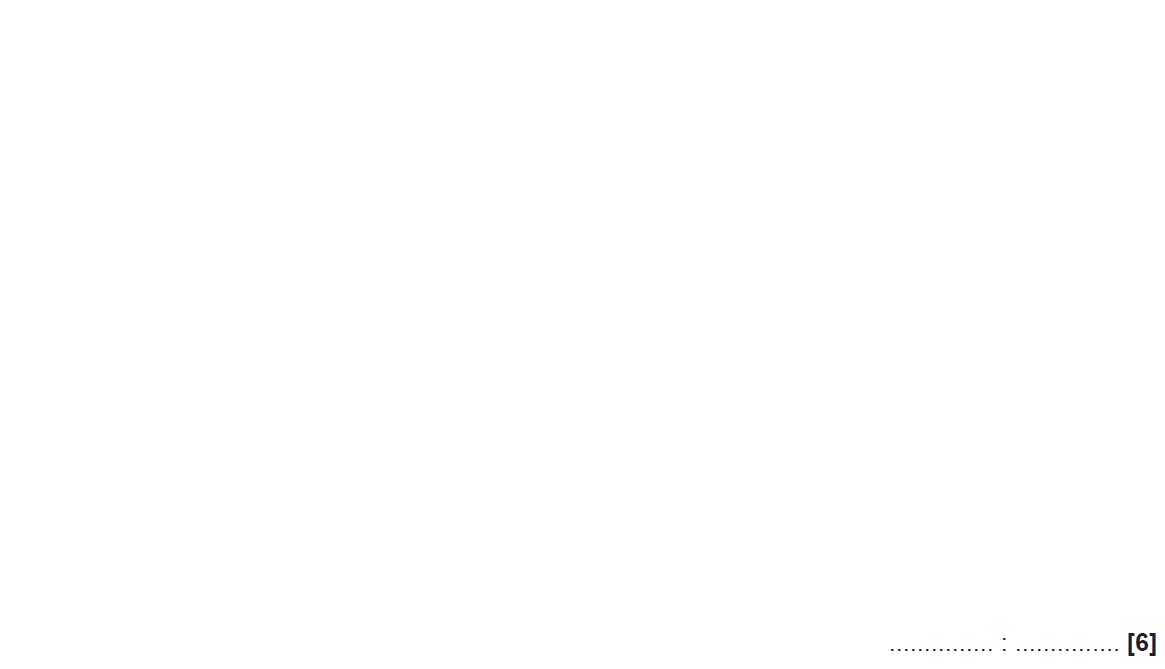 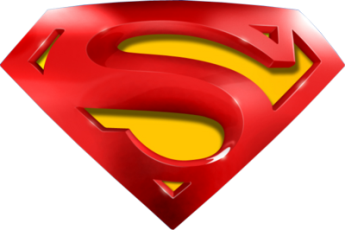 SAM 2H Q19
Ratio & Basic Proportion
A
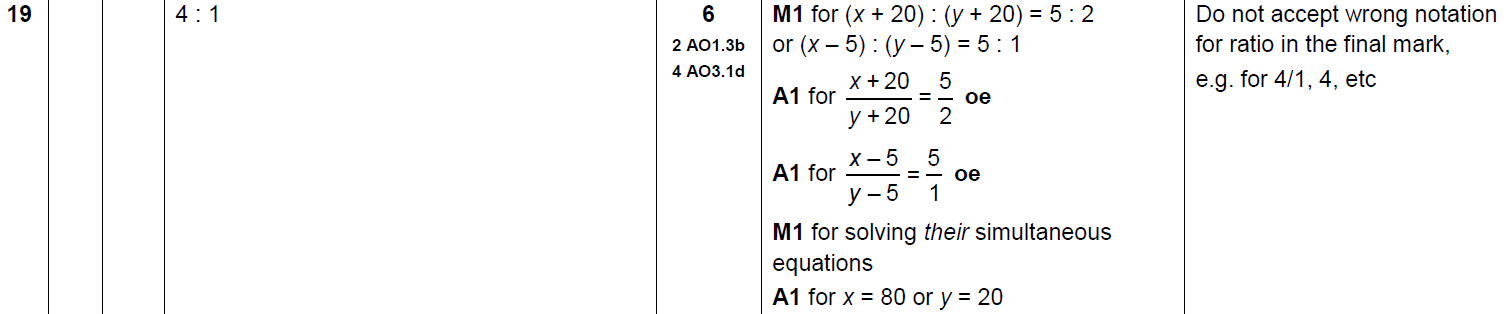 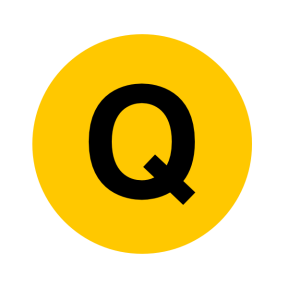 Practice 2H Q2
Ratio & Basic Proportion
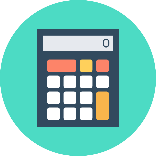 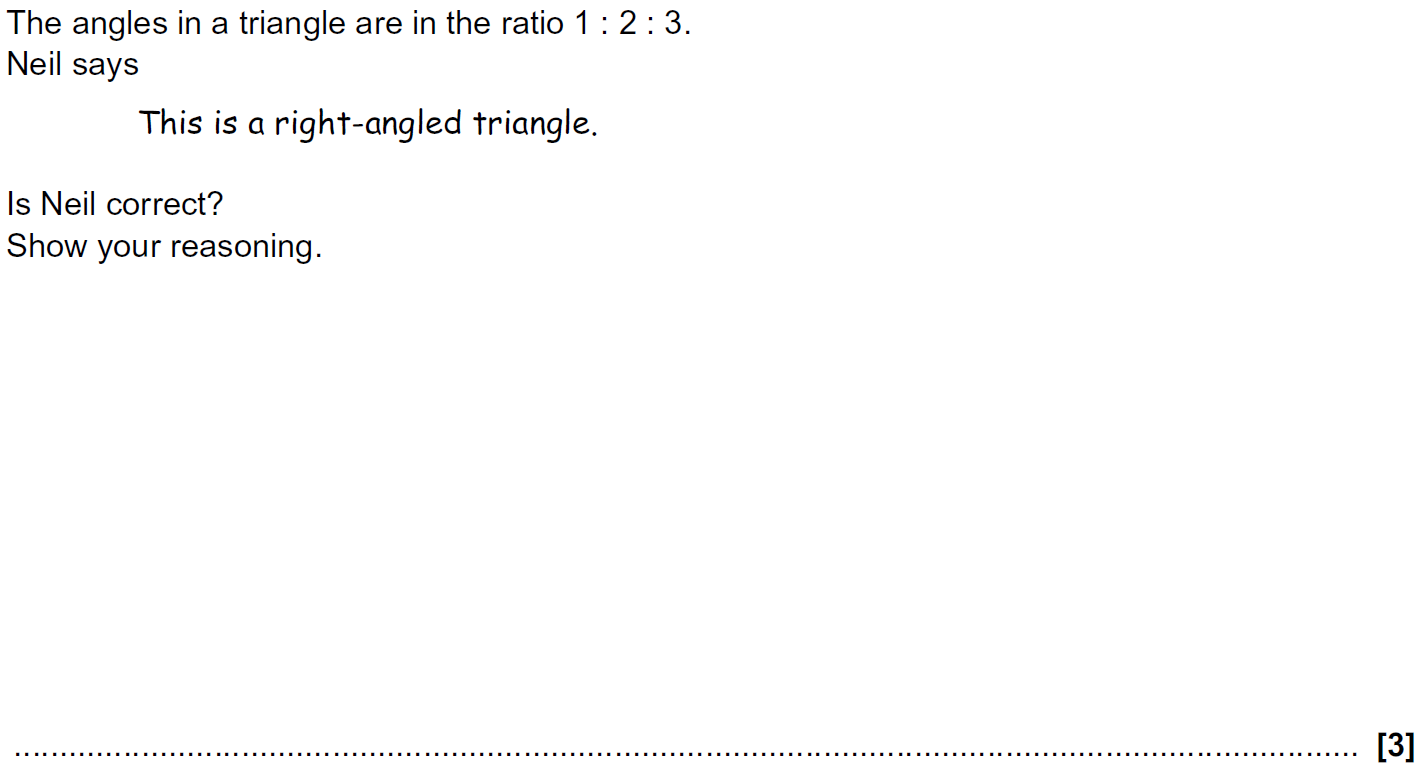 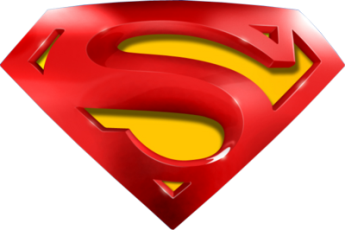 Practice 2H Q2
Ratio & Basic Proportion
A
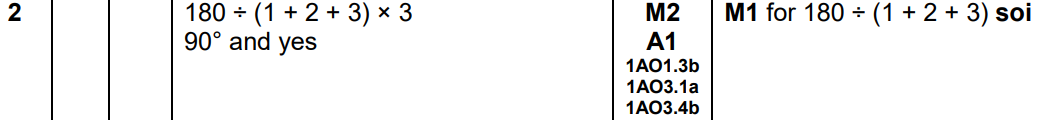 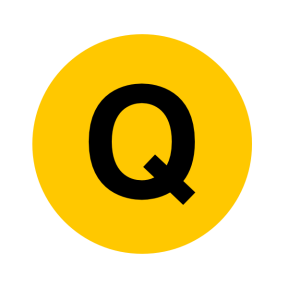 Practice 2H Q4
Ratio & Basic Proportion
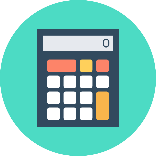 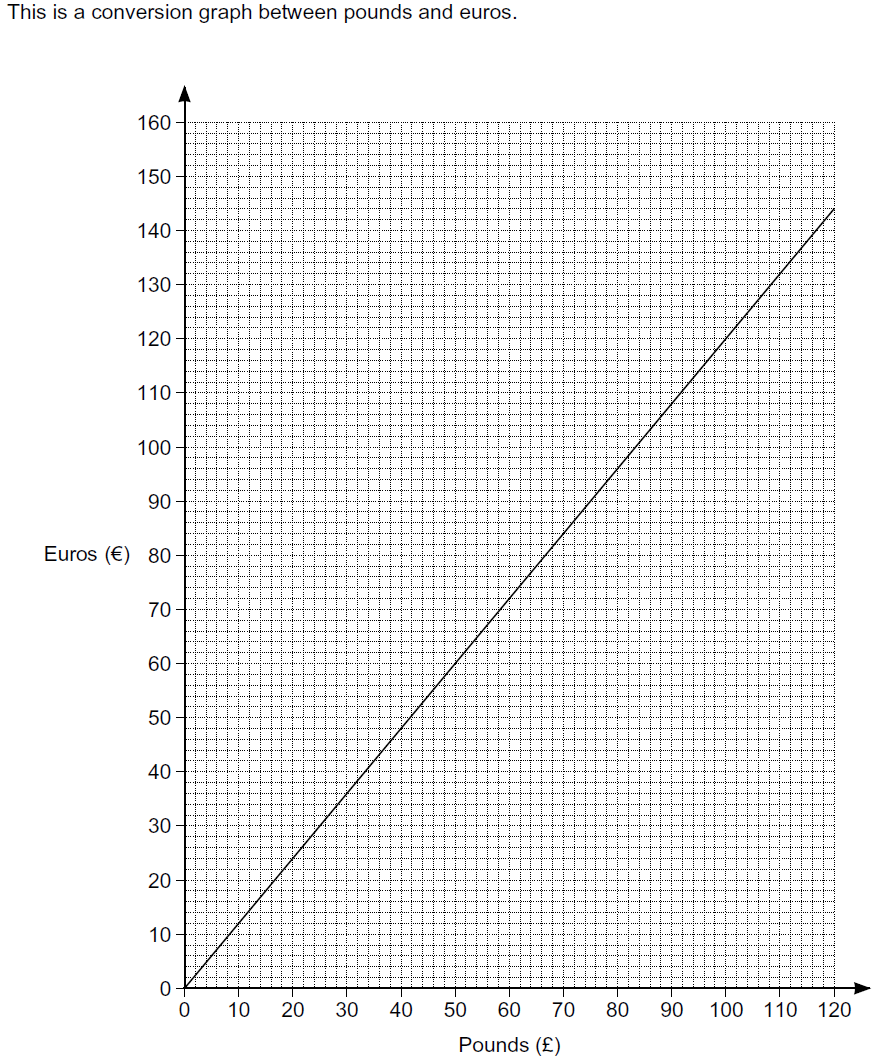 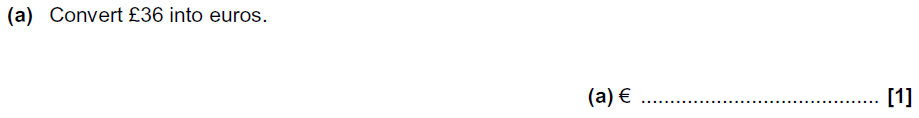 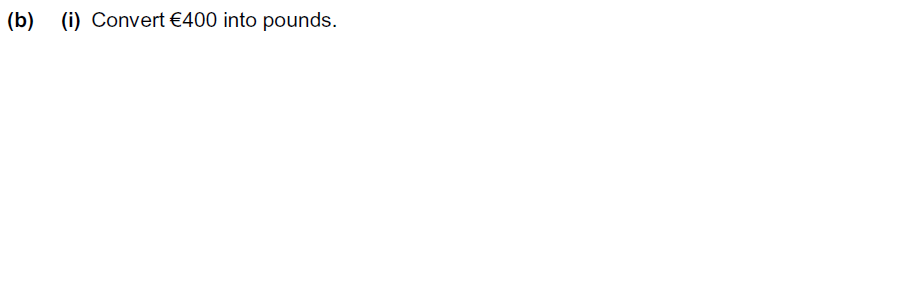 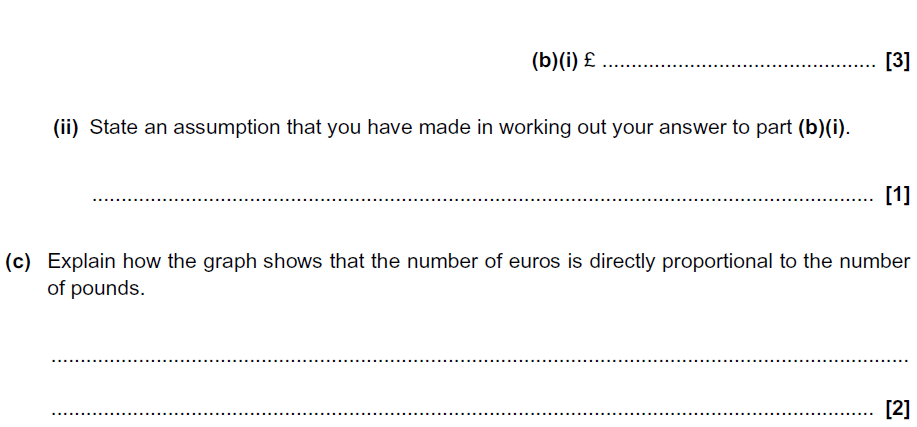 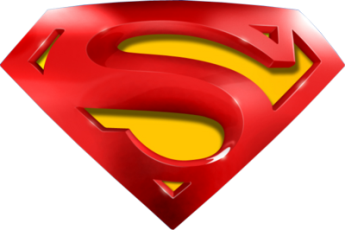 Practice 2H Q4
Ratio & Basic Proportion
A
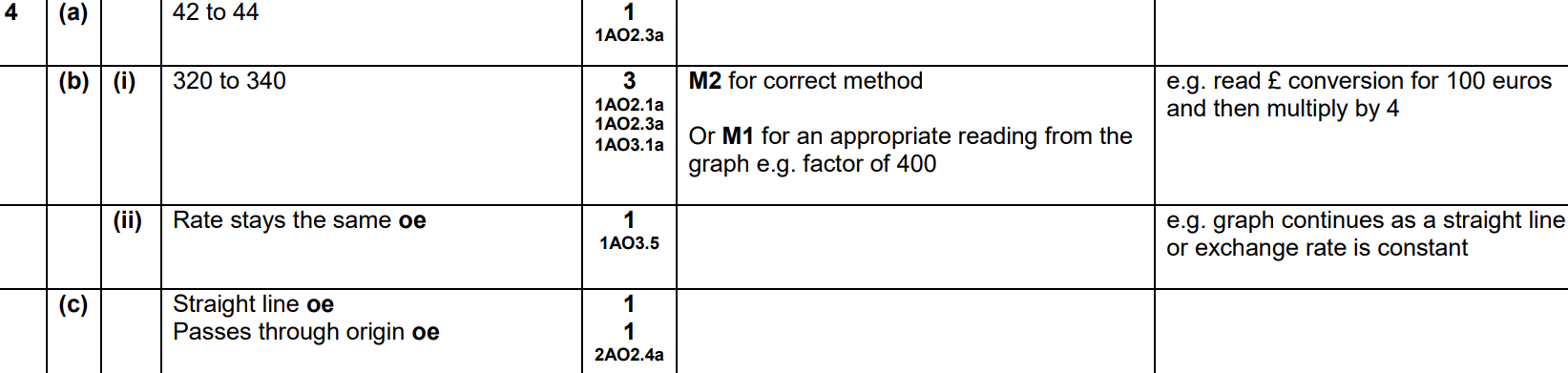 B (i)
B (ii)
C
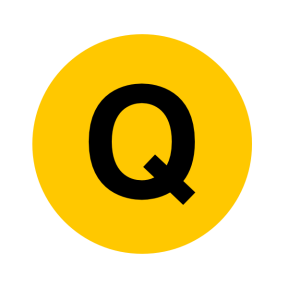 Practice 3H Q1
Ratio & Basic Proportion
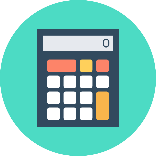 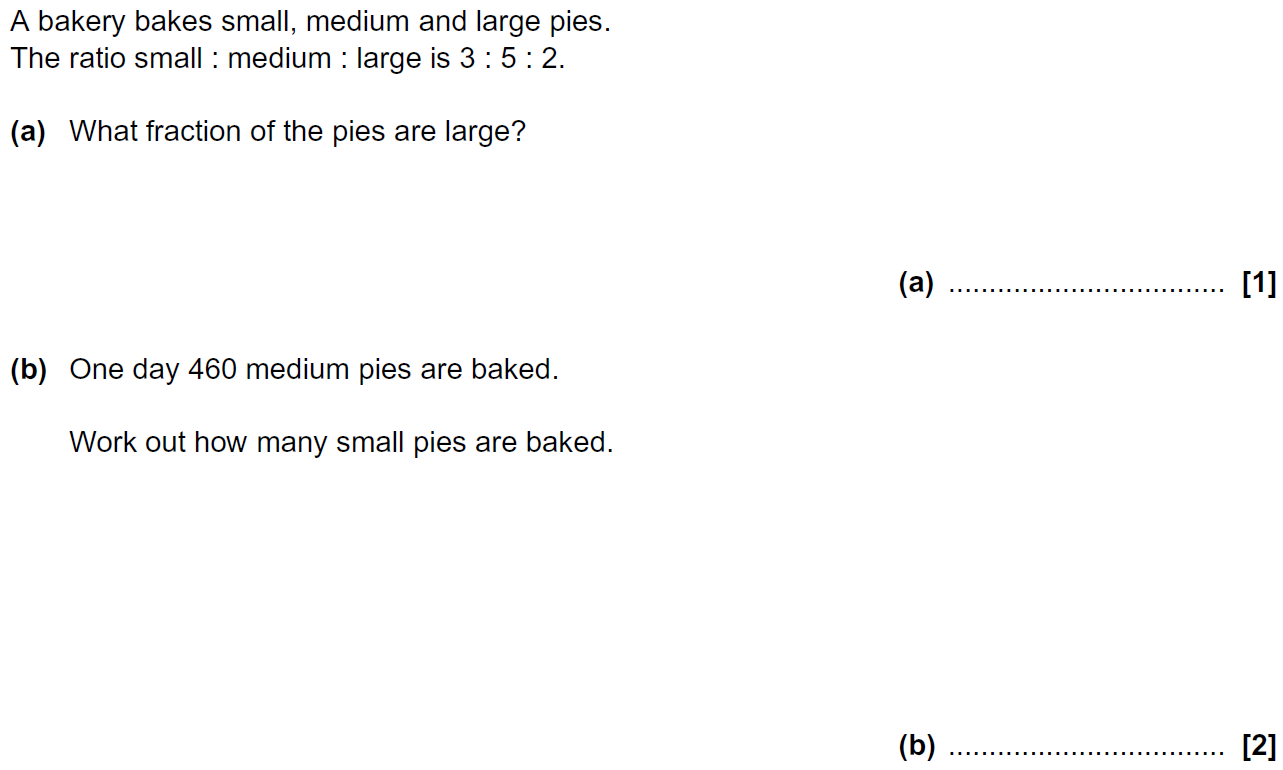 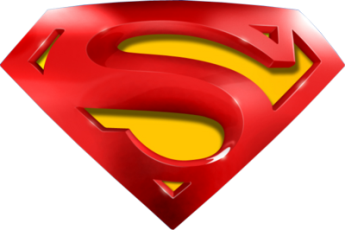 Practice 3H Q1
Ratio & Basic Proportion
A
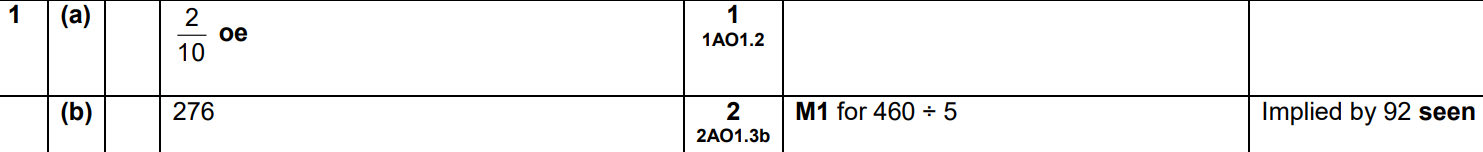 B
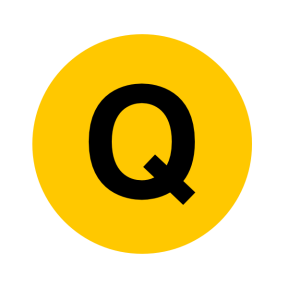 June 2017 2H Q3
Ratio & Basic Proportion
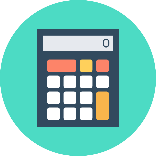 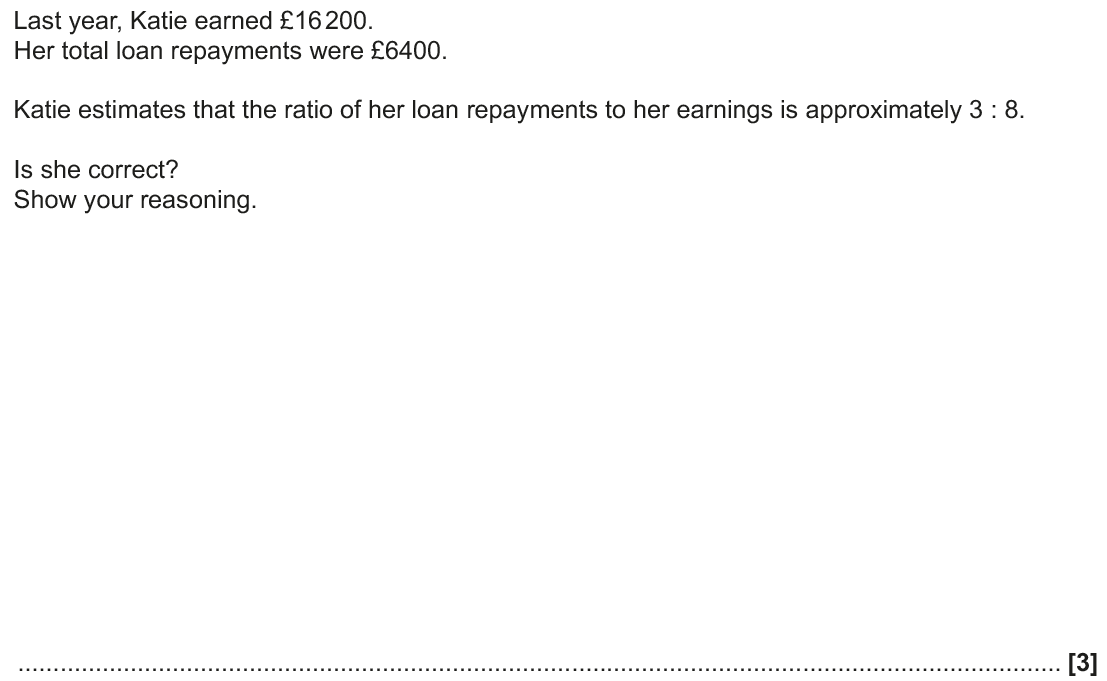 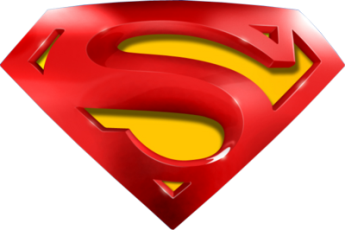 June 2017 2H Q3
Ratio & Basic Proportion
A
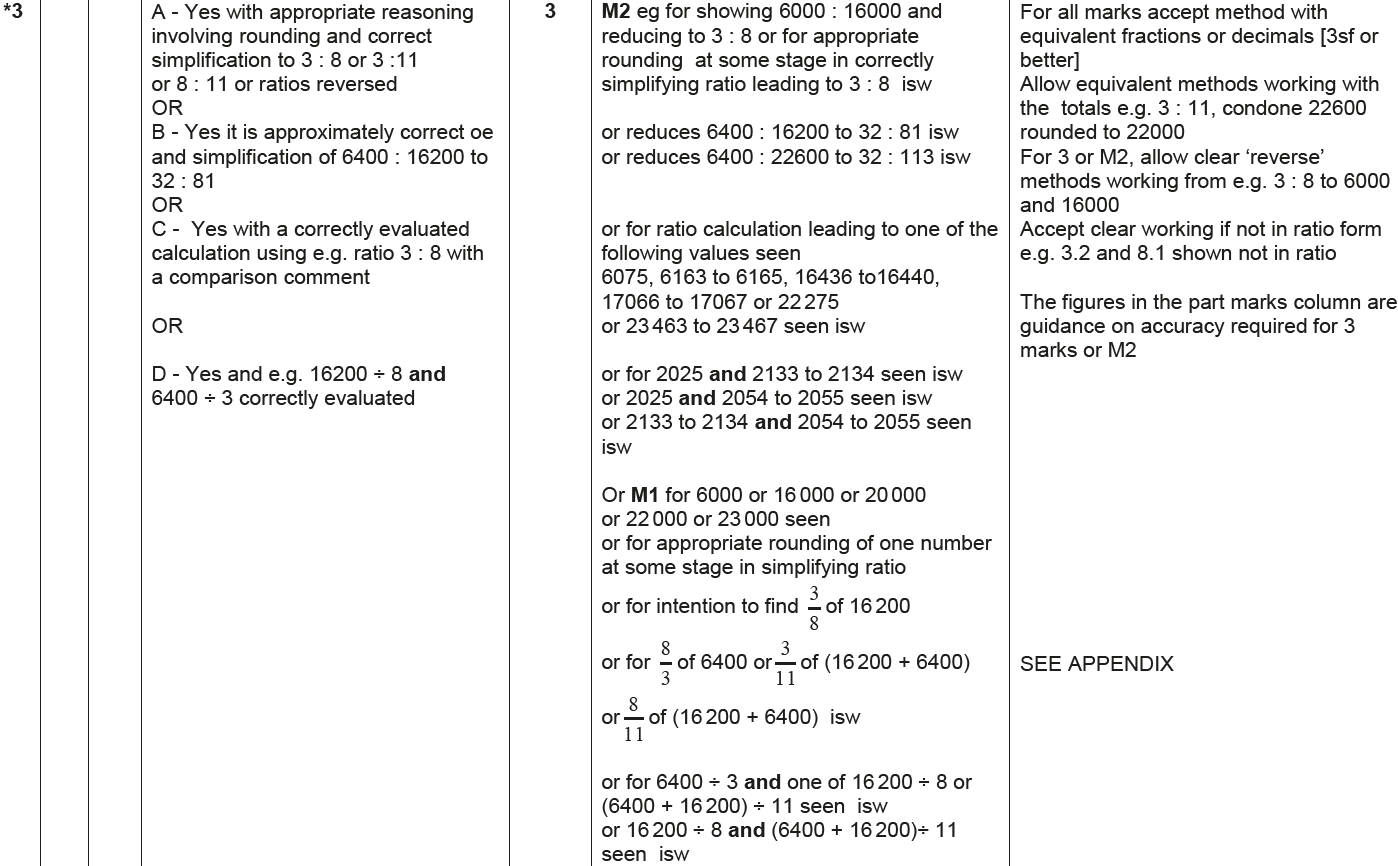 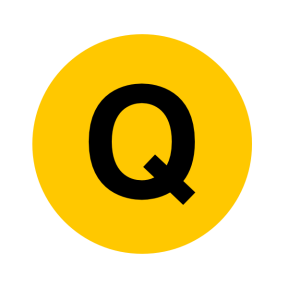 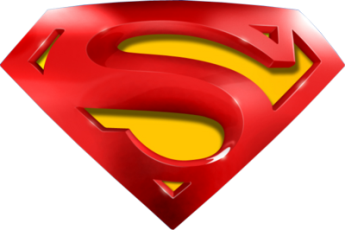 June 2017 2H Q3
Ratio & Basic Proportion
A Exemplar responses
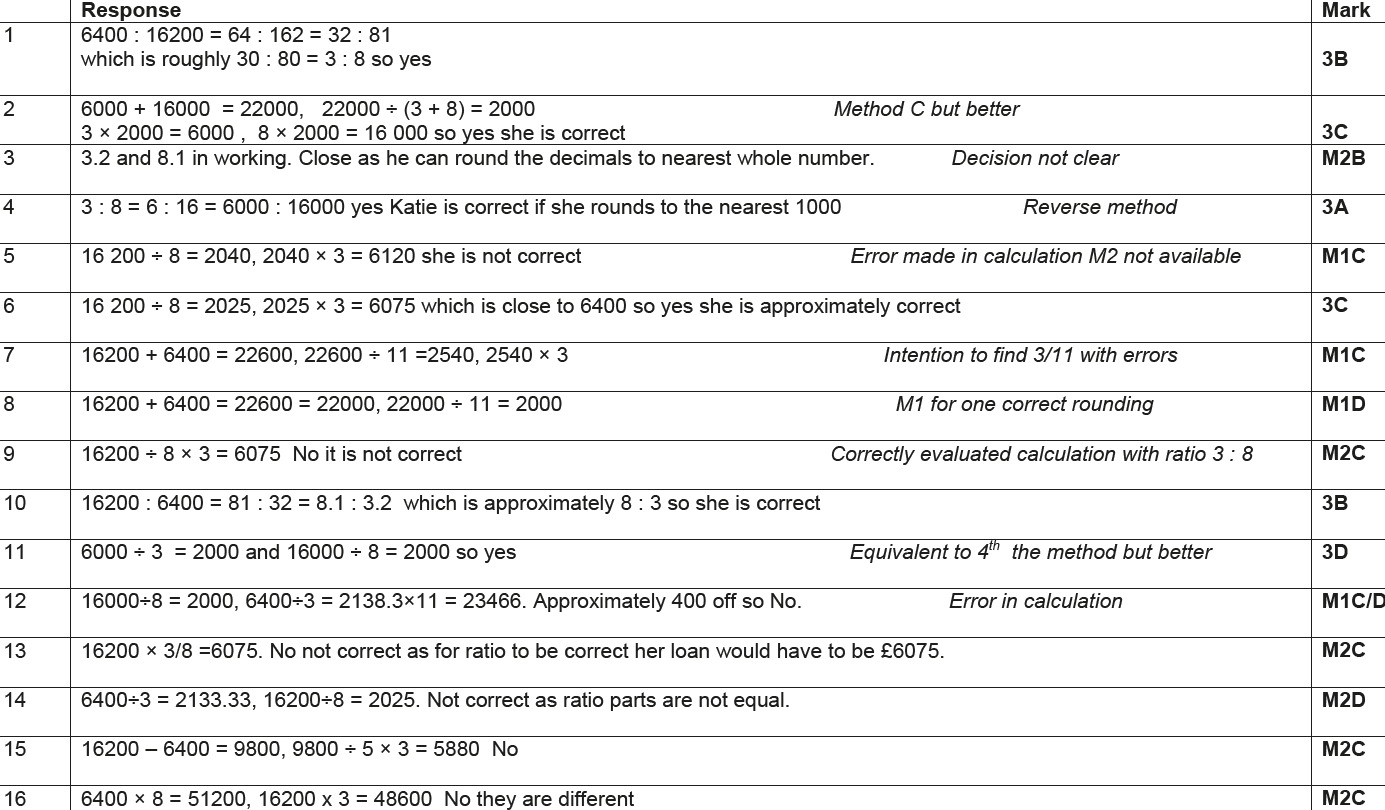 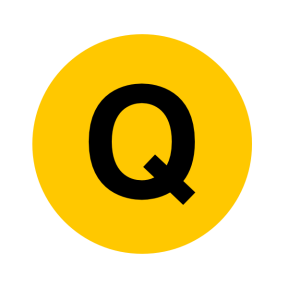 June 2017 2H Q7
Ratio & Basic Proportion
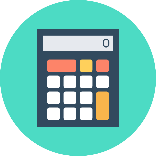 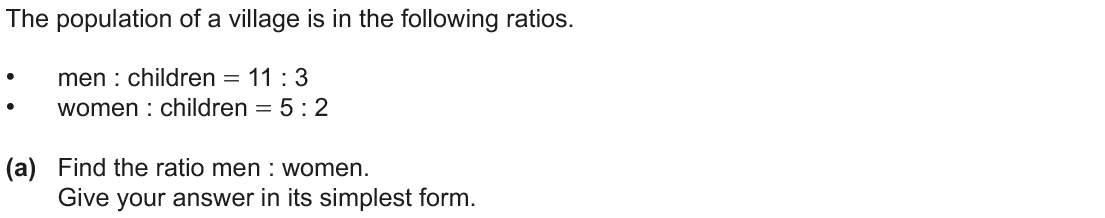 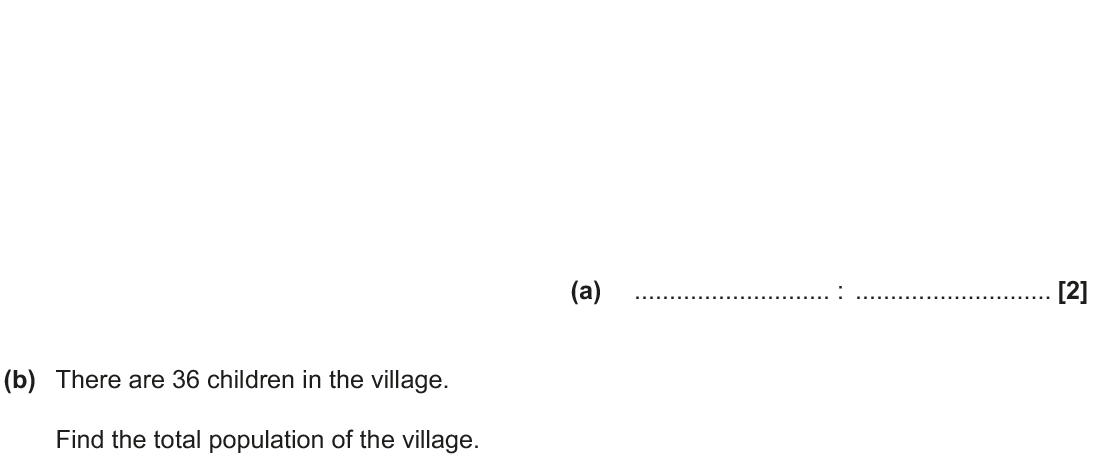 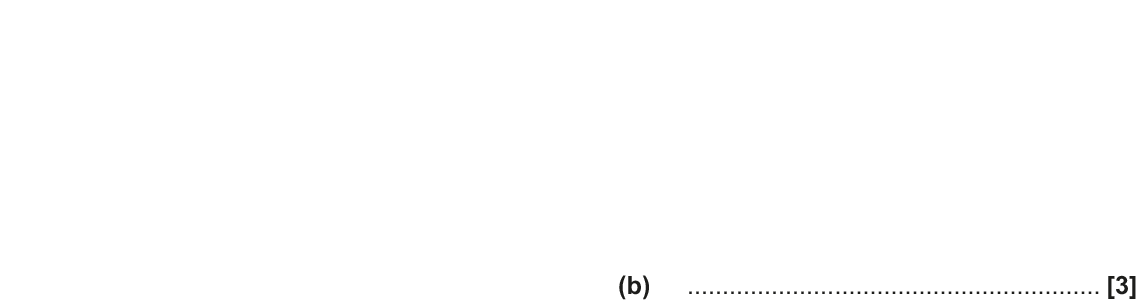 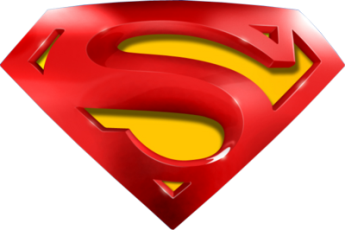 June 2017 2H Q7
Ratio & Basic Proportion
A
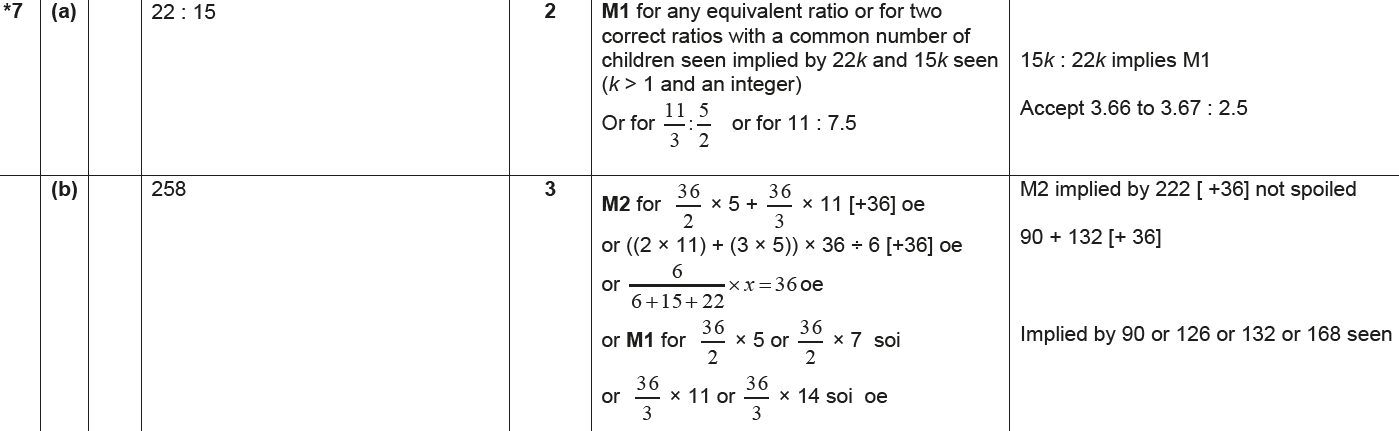 B
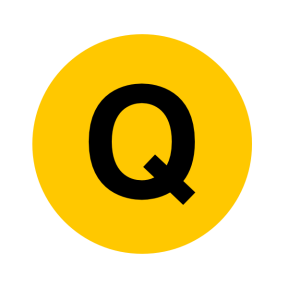 June 2017 3H Q2
Ratio & Basic Proportion
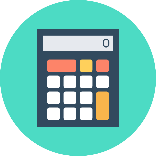 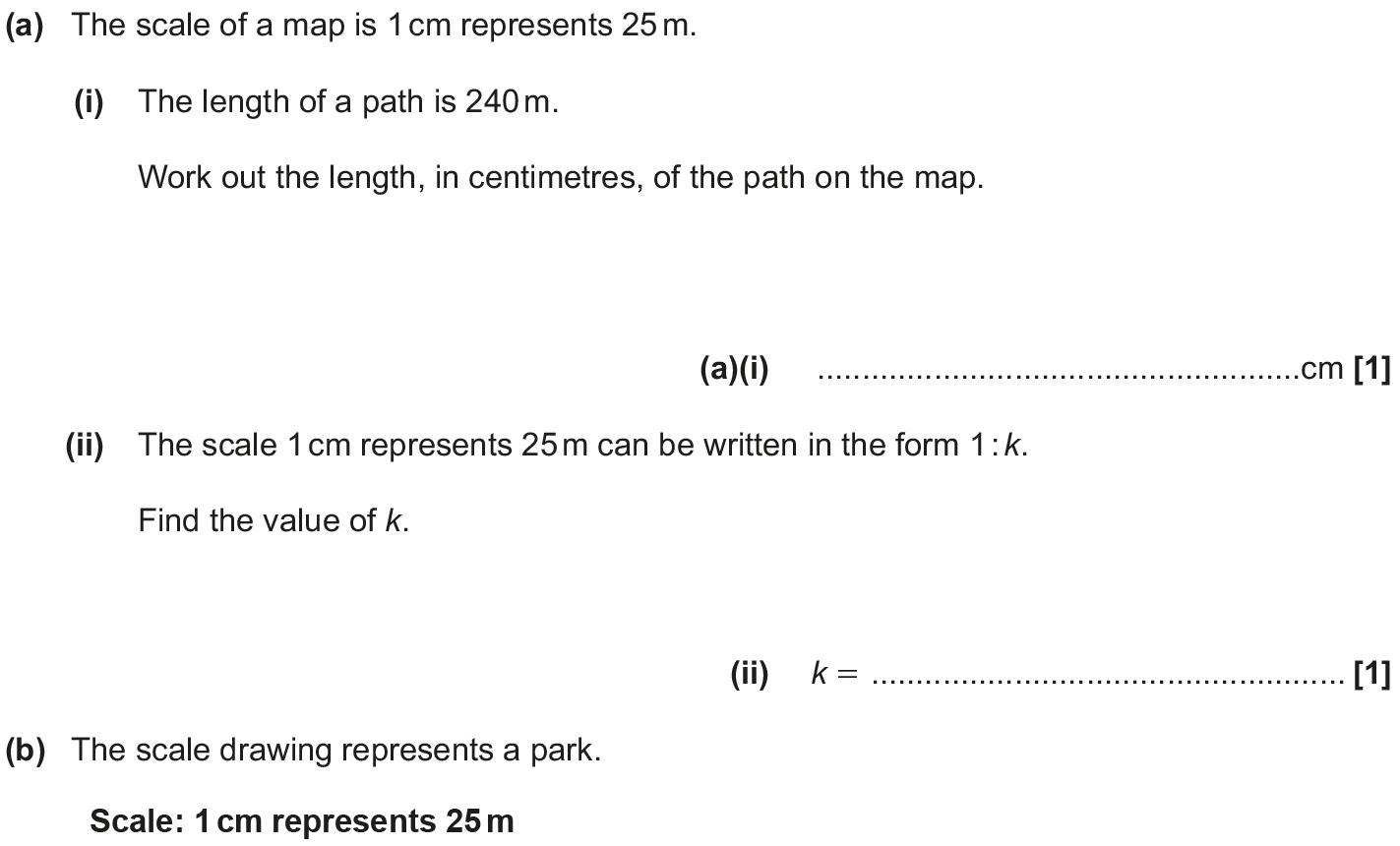 Construction line 1
Construction line 2
Construction line 3
note: AD = 12cm
Construction line 4
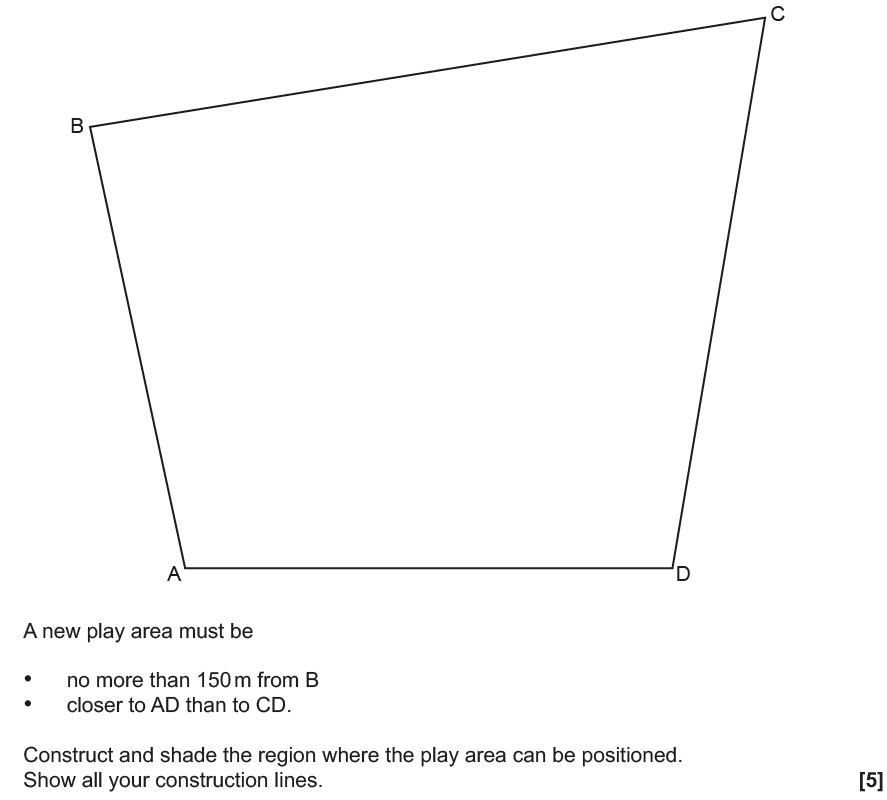 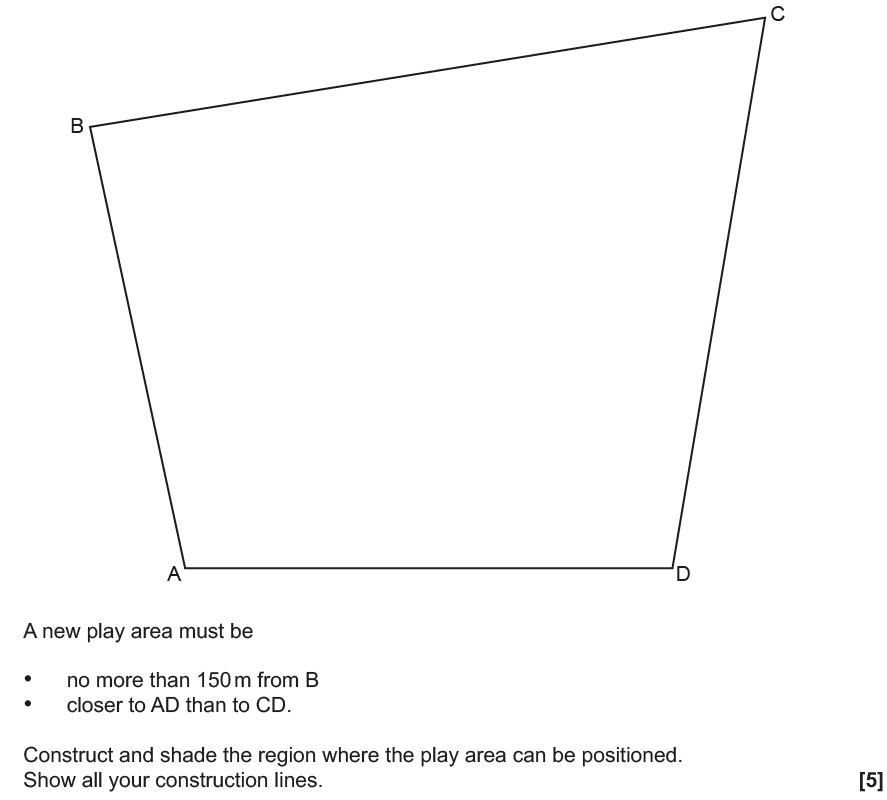 Construction line 5
Shaded region
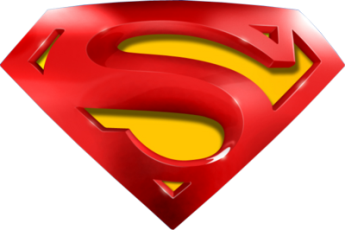 June 2017 3H Q2
Ratio & Basic Proportion
A (i)
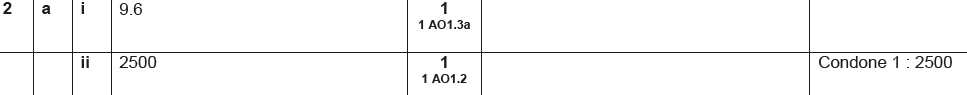 A (ii)
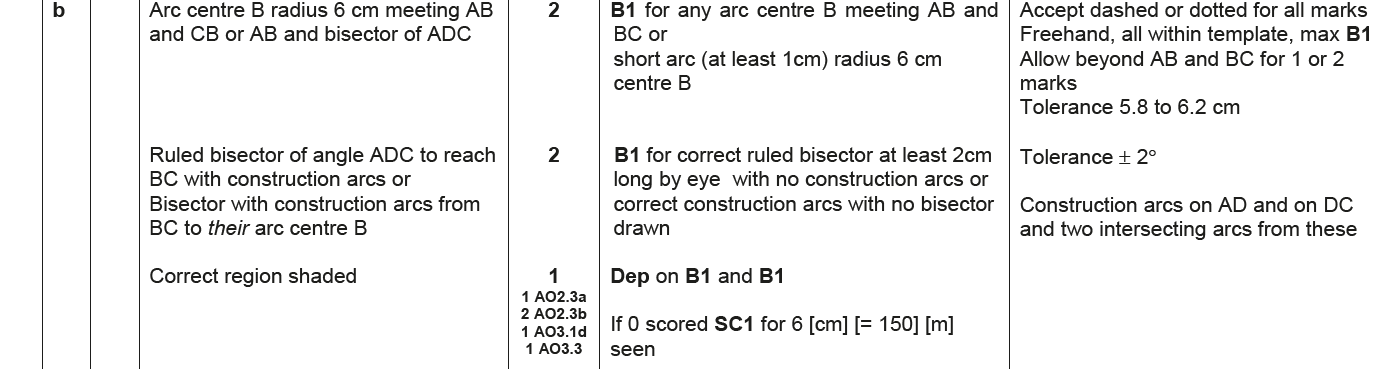 B
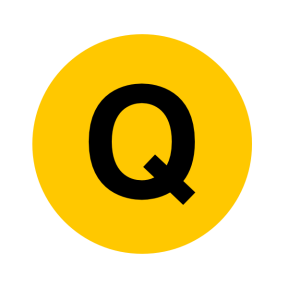 Nov 2017 1H Q6
Ratio & Basic Proportion
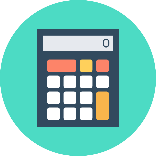 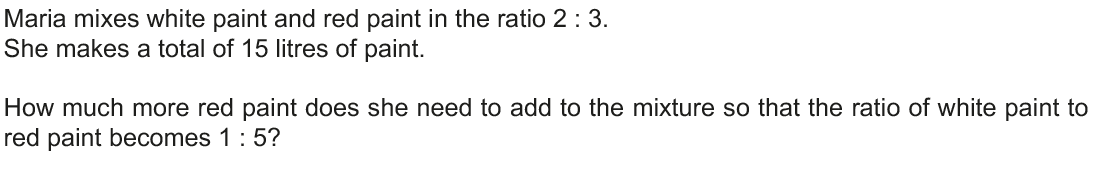 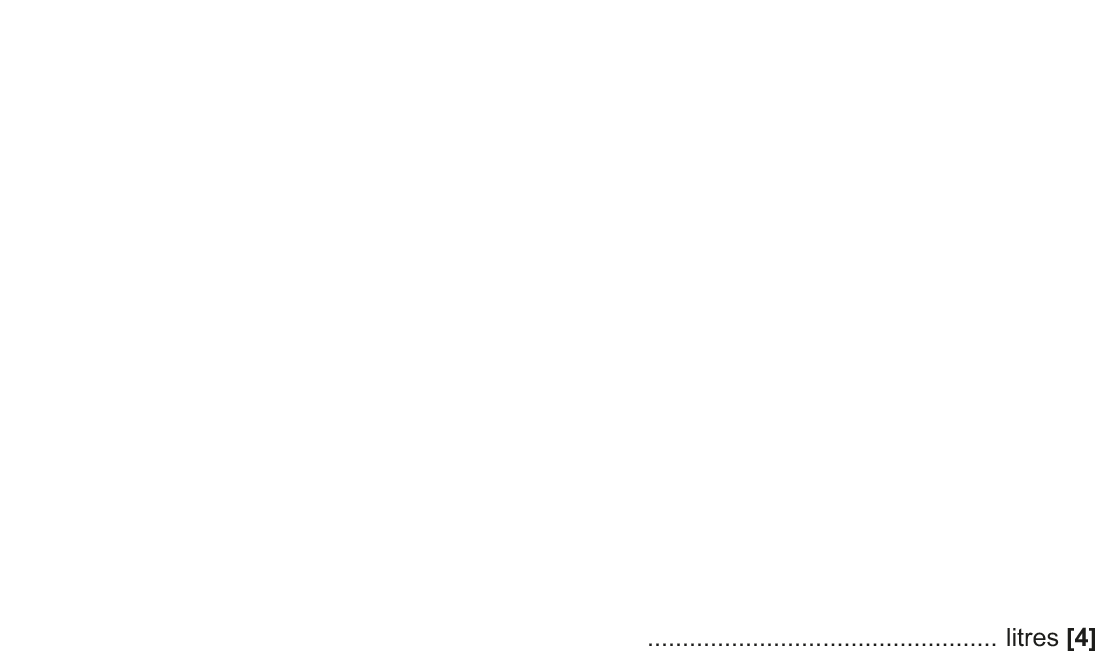 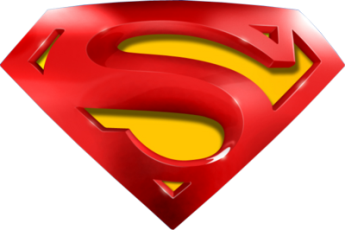 Nov 2017 1H Q6
Ratio & Basic Proportion
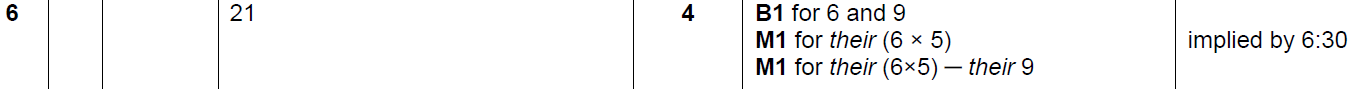 A
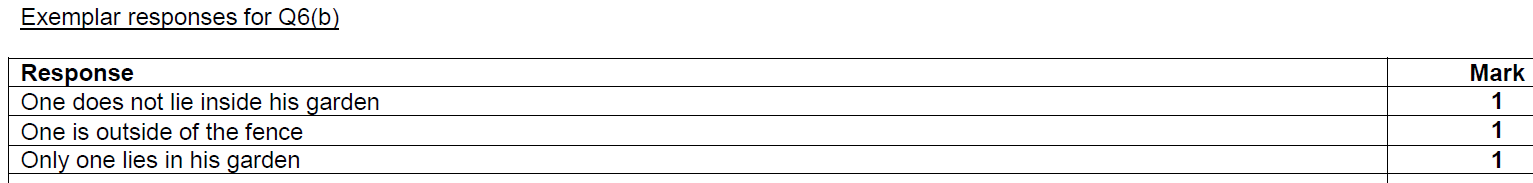 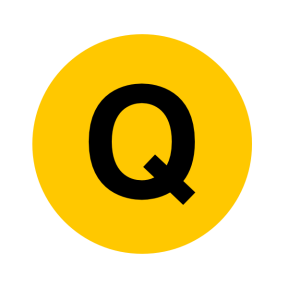 Nov 2017 2H Q8
Ratio & Basic Proportion
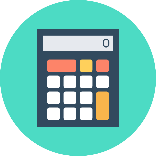 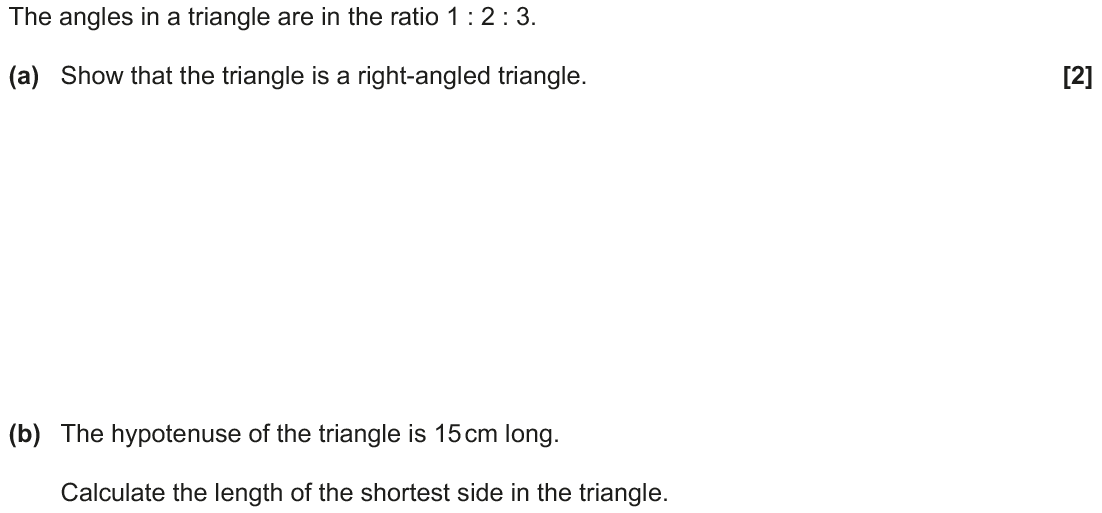 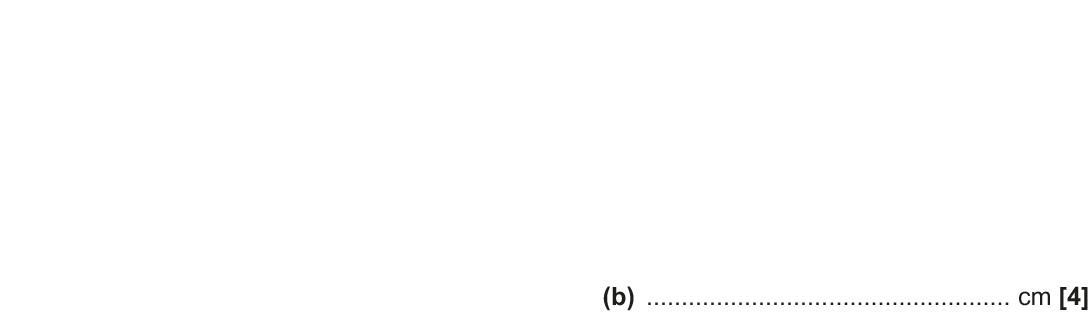 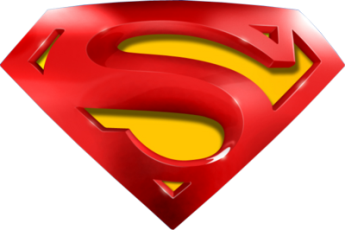 Nov 2017 2H Q8
Ratio & Basic Proportion
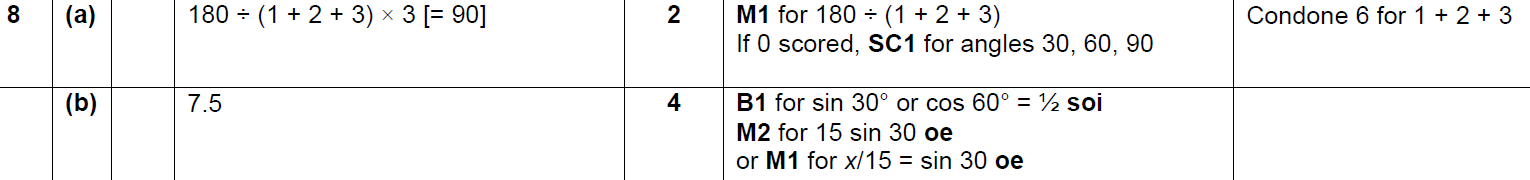 A
B
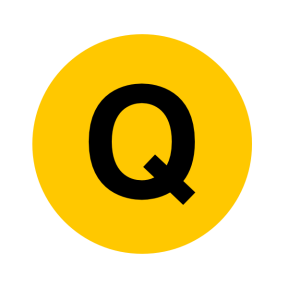 Nov 2017 2H Q9
Ratio & Basic Proportion
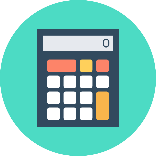 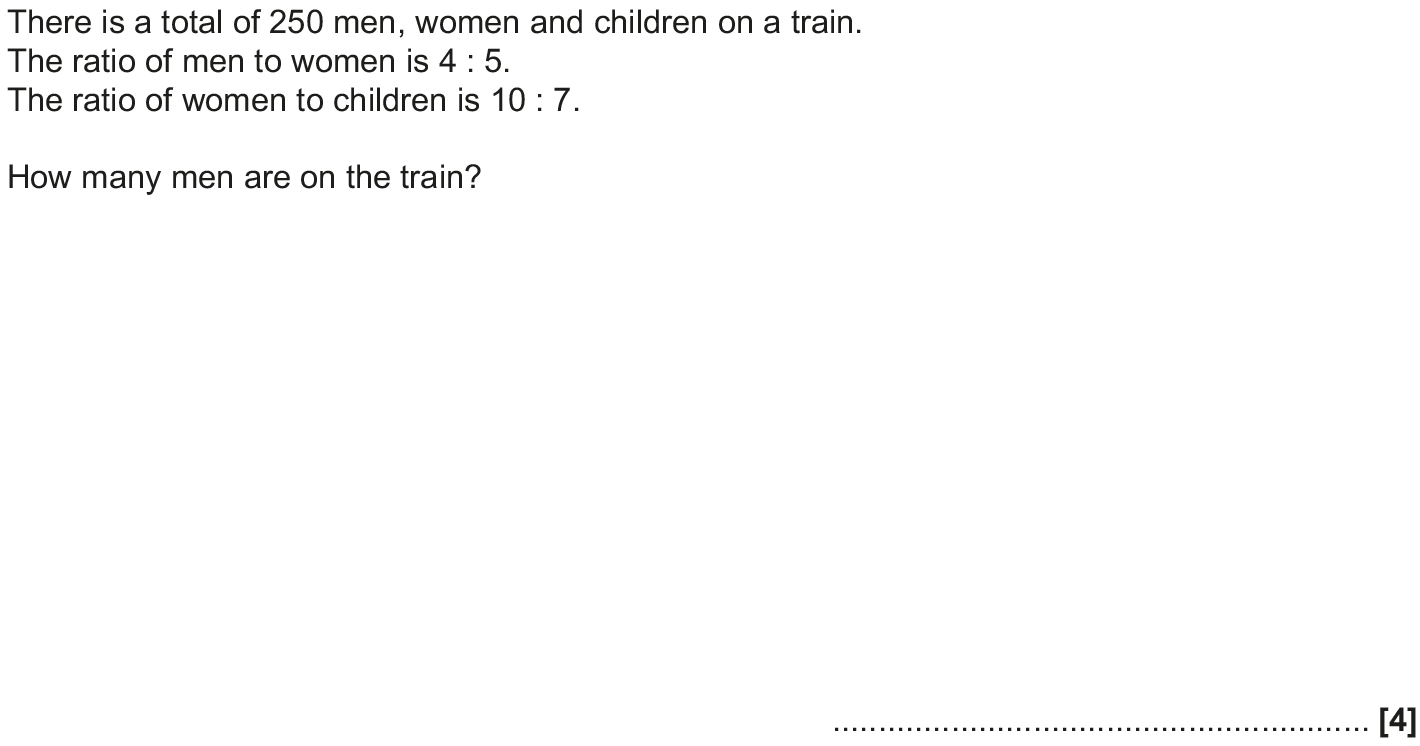 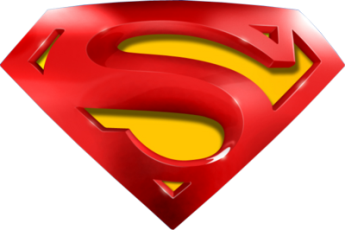 Nov 2017 2H Q9
Ratio & Basic Proportion
A
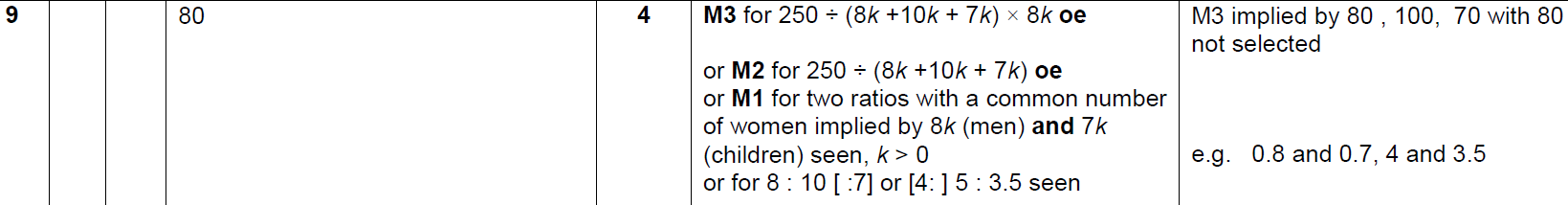 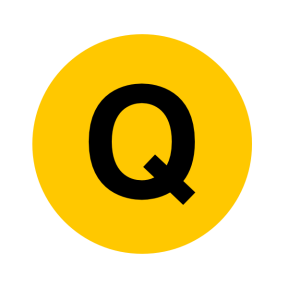 Nov 2017 3H Q13
Ratio & Basic Proportion
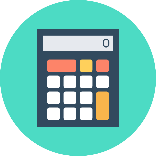 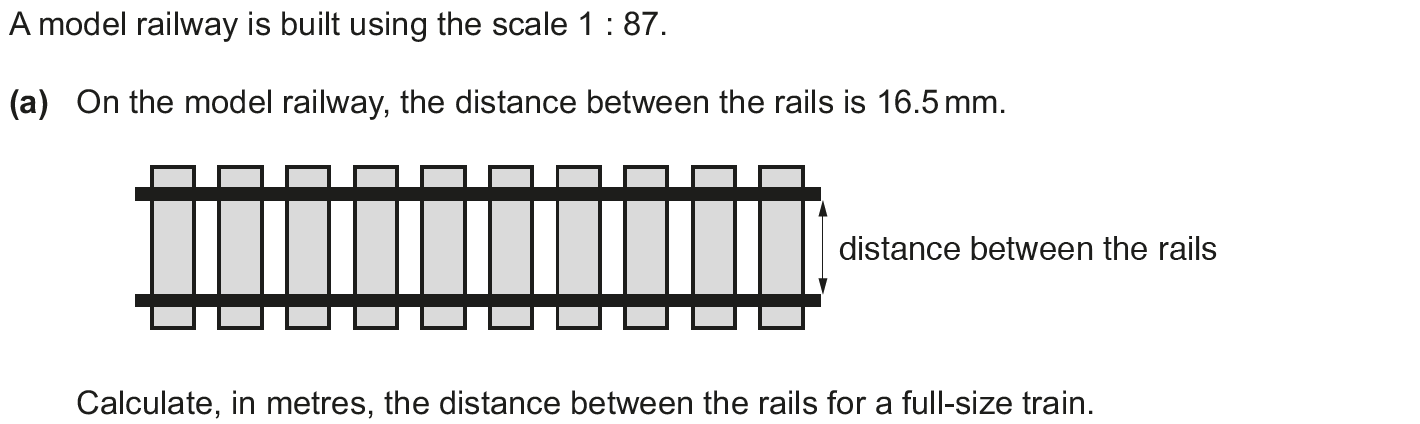 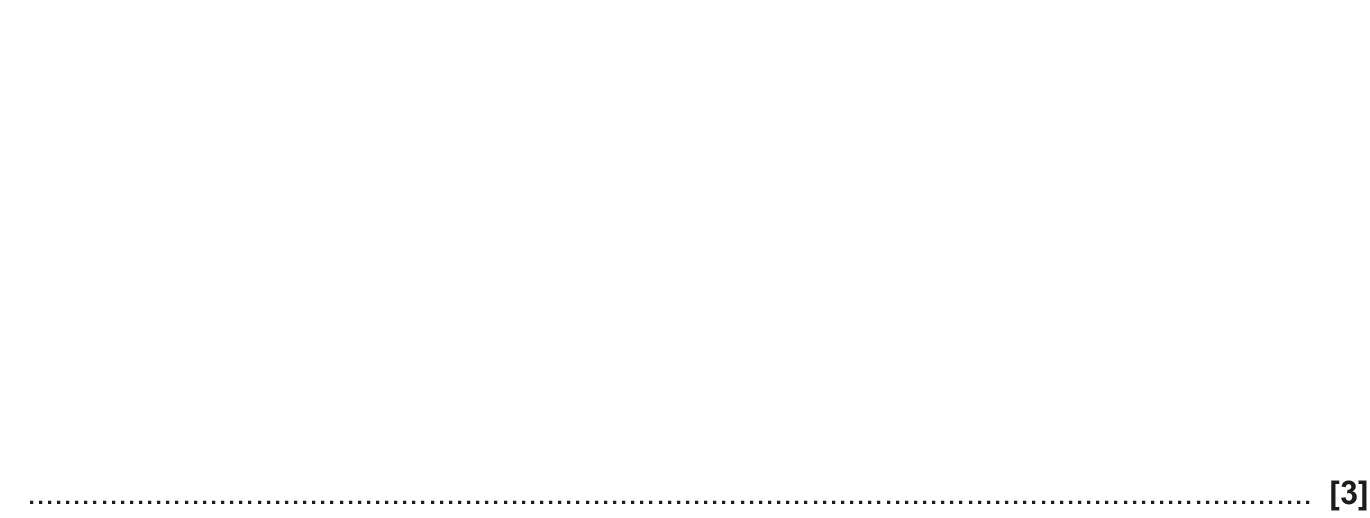 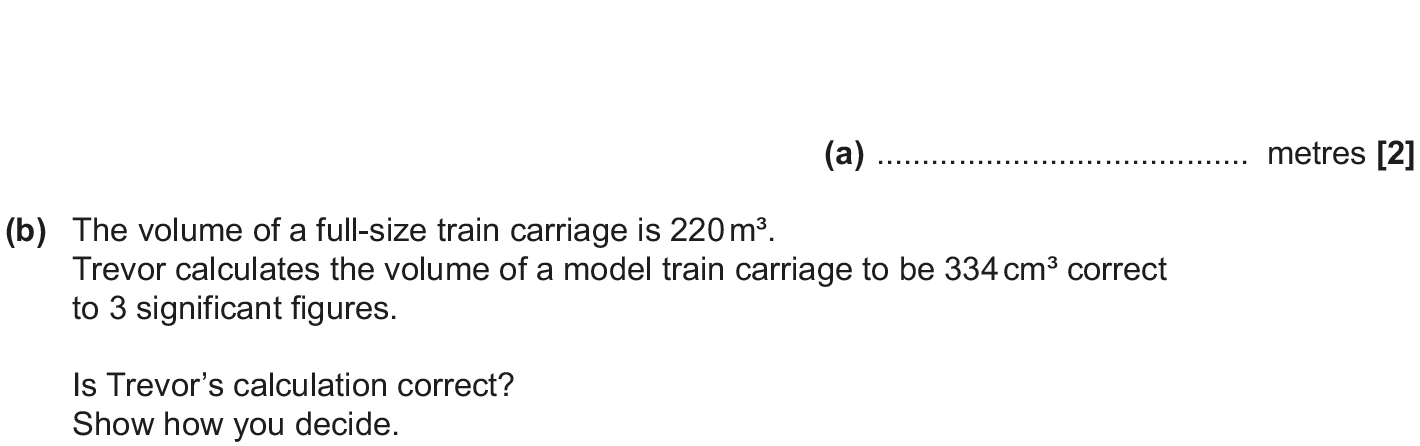 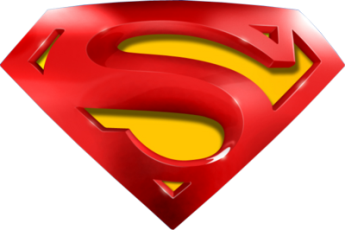 Nov 2017 3H Q13
Ratio & Basic Proportion
A
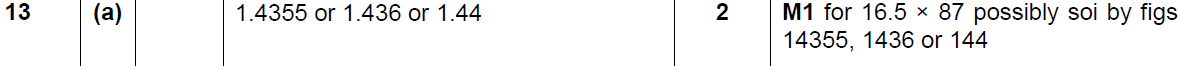 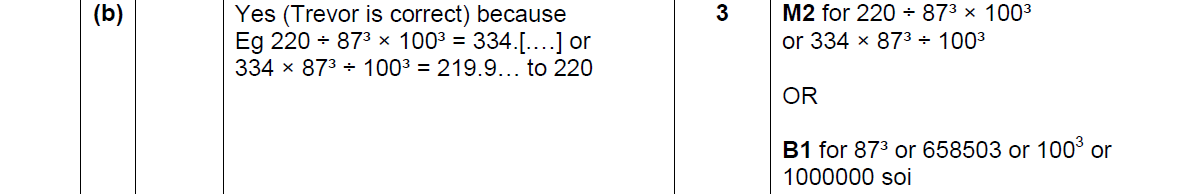 B
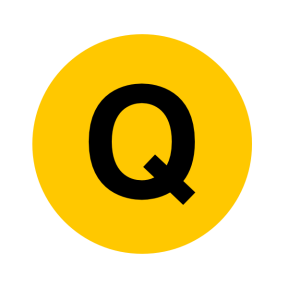 May 2018 1H Q1
Ratio & Basic Proportion
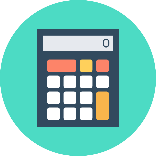 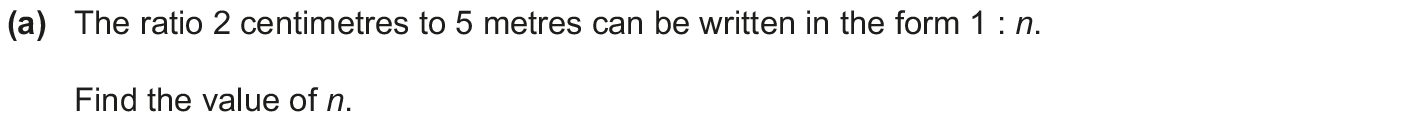 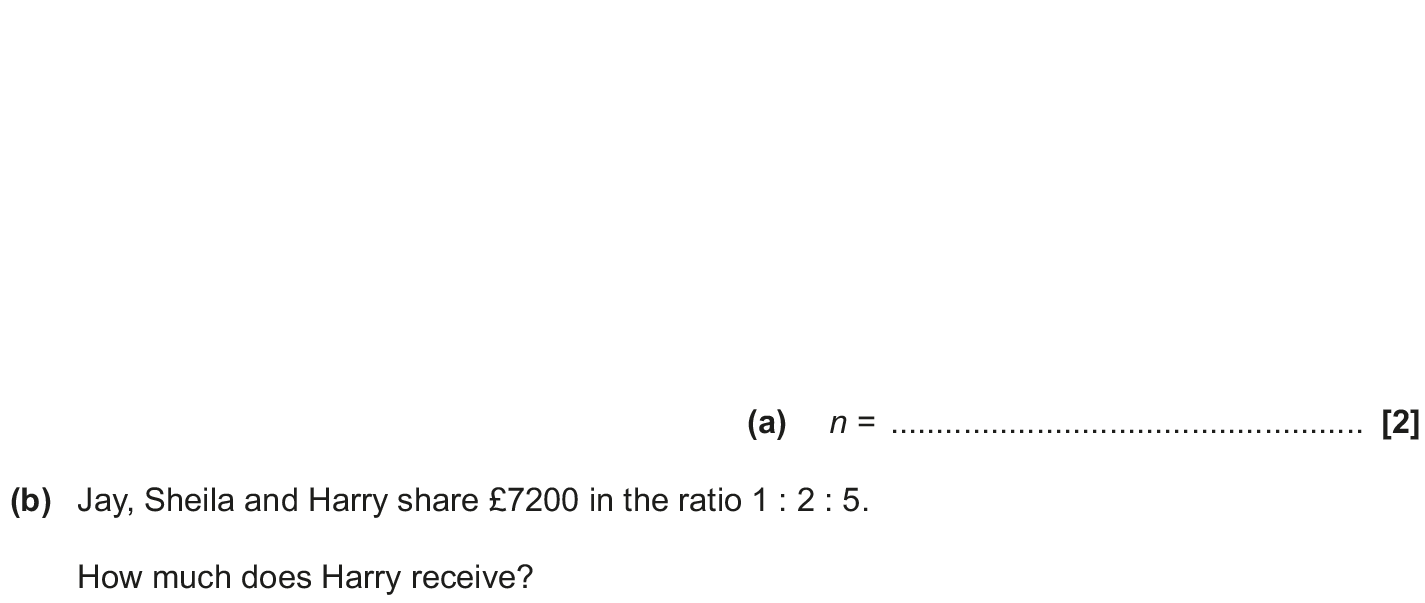 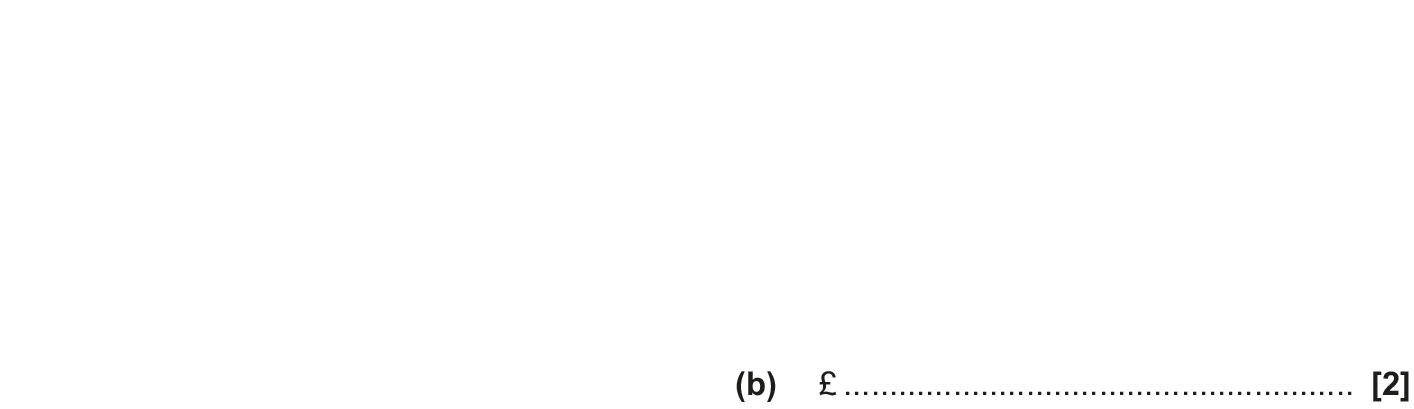 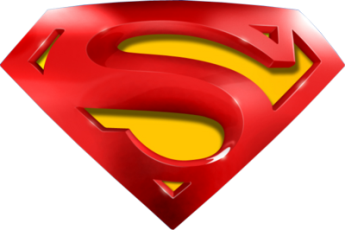 May 2018 1H Q1
Ratio & Basic Proportion
A
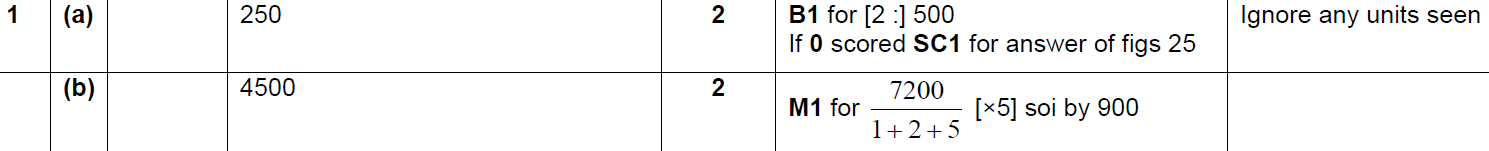 B
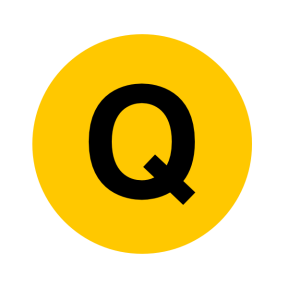 June 2018 2H Q10
Ratio & Basic Proportion
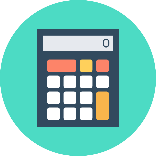 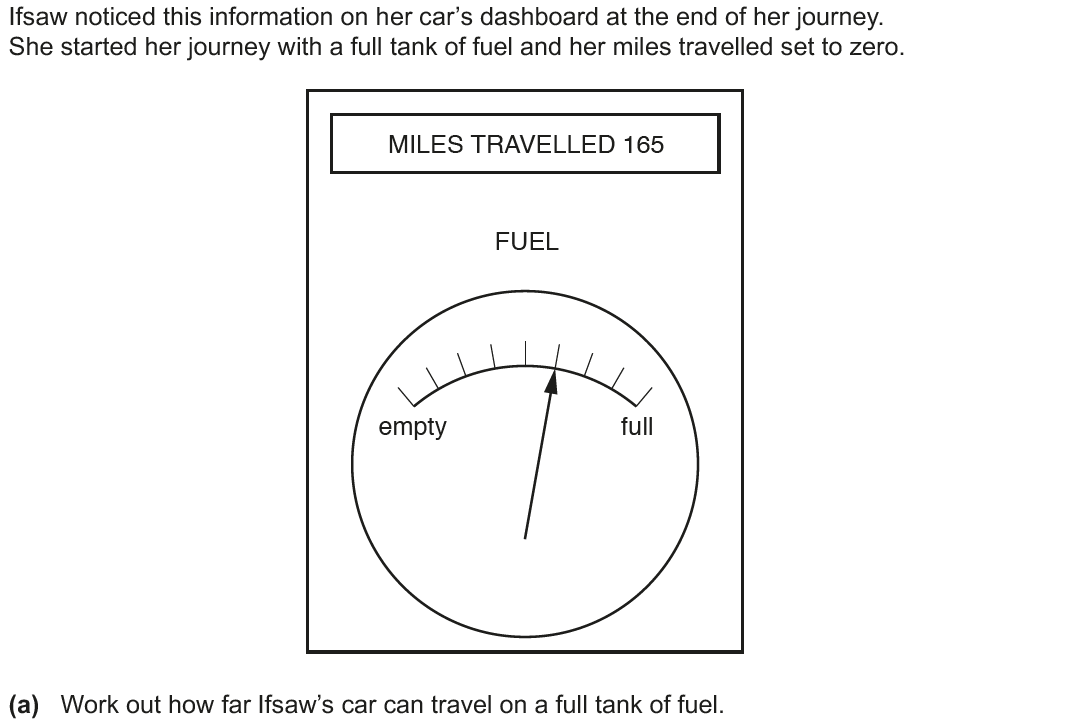 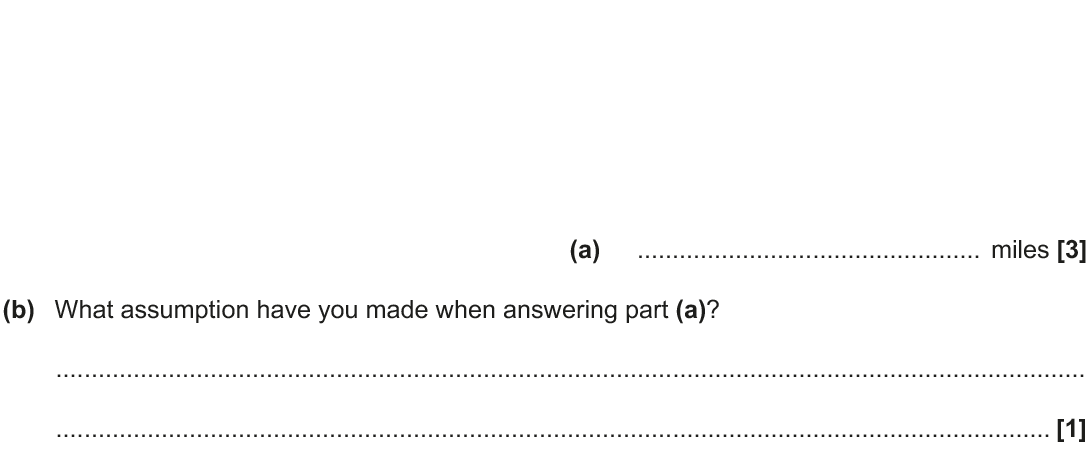 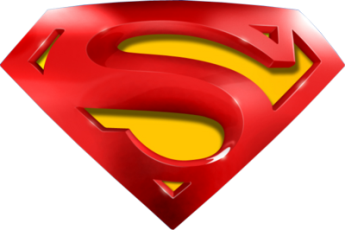 June 2018 2H Q10
Ratio & Basic Proportion
A
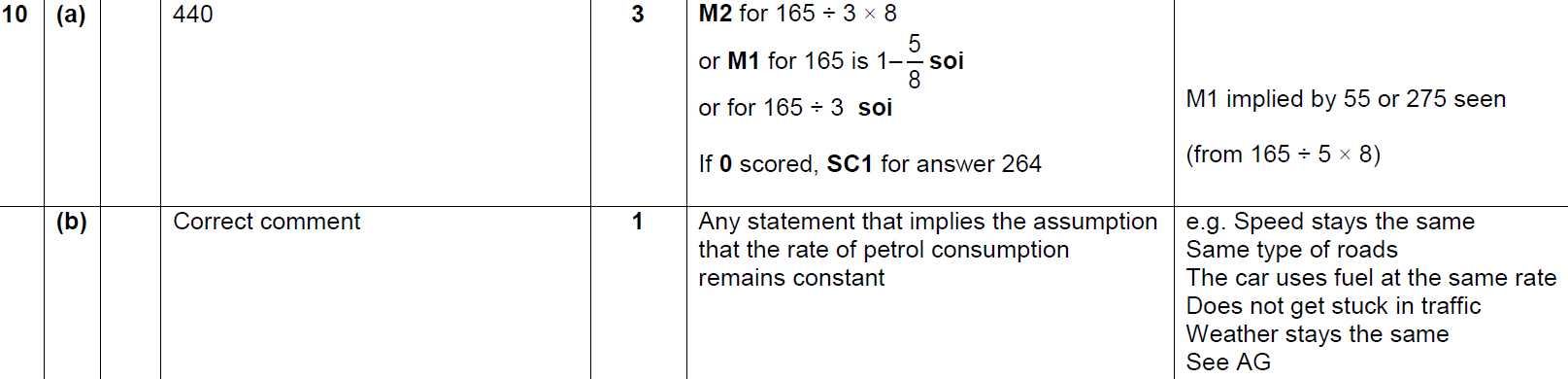 B
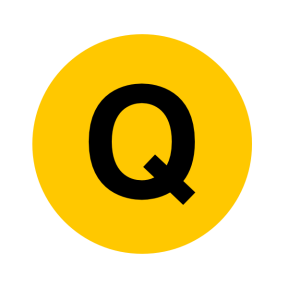 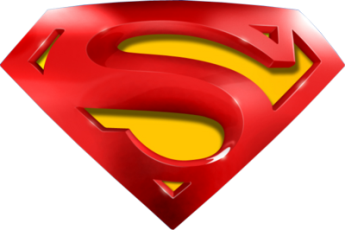 June 2018 2H Q10
Ratio & Basic Proportion
B Exemplar responses
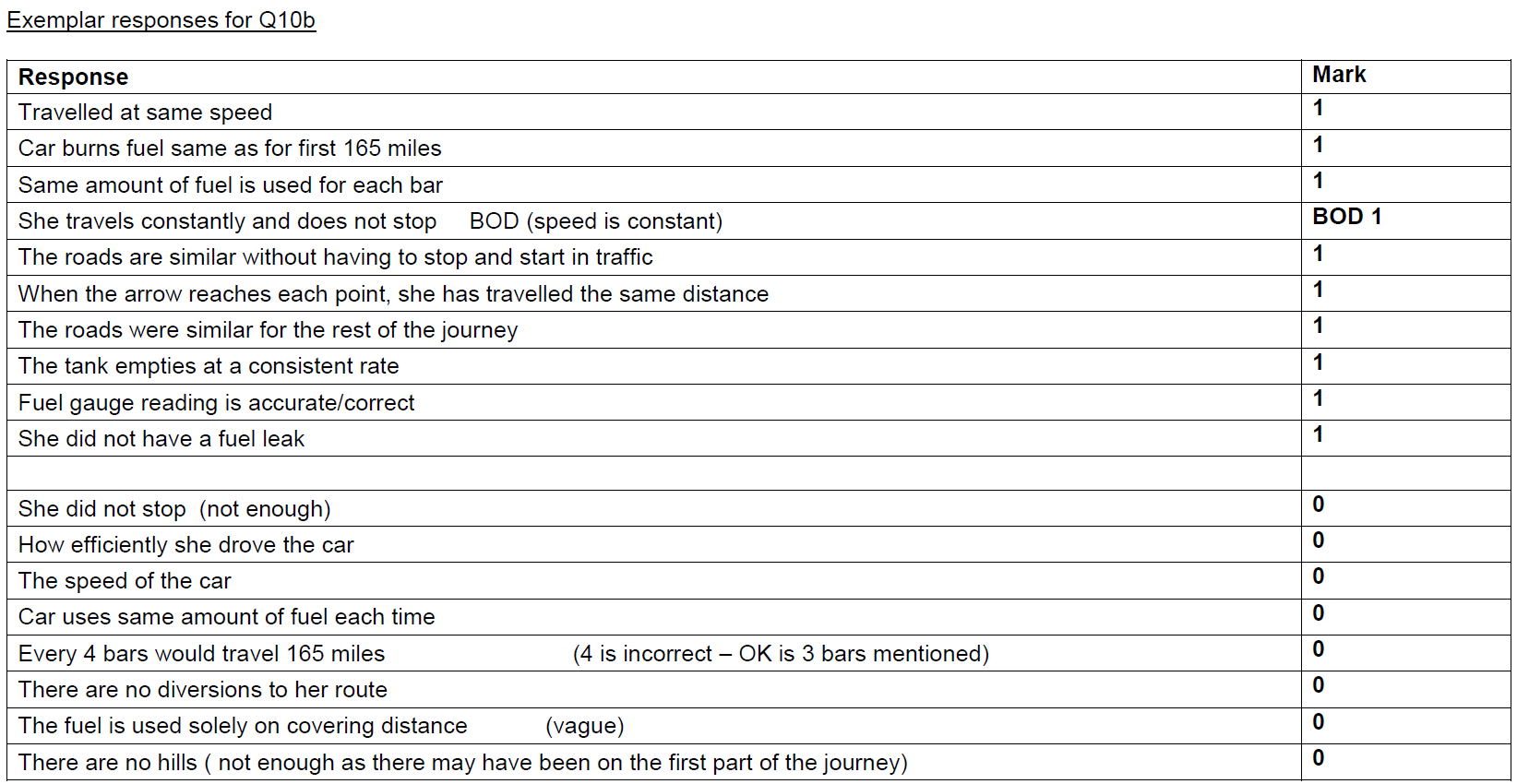 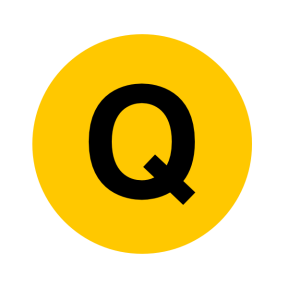 Nov 2018 3H Q5
Ratio & Basic Proportion
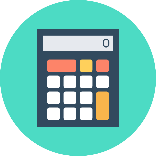 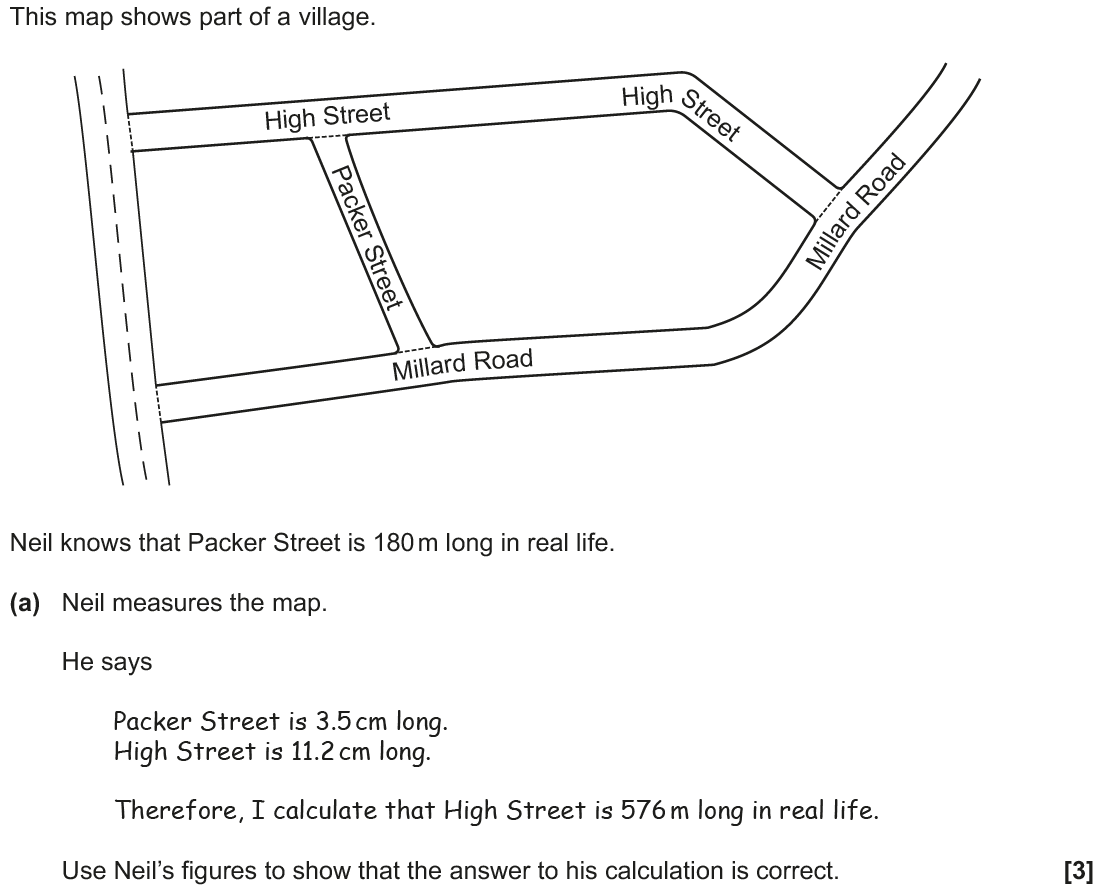 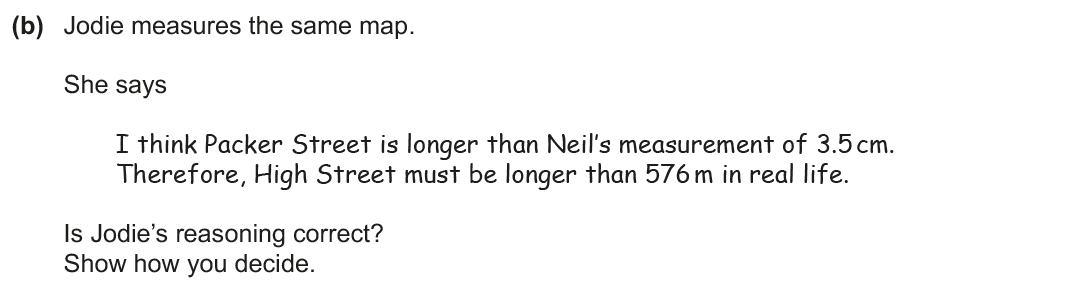 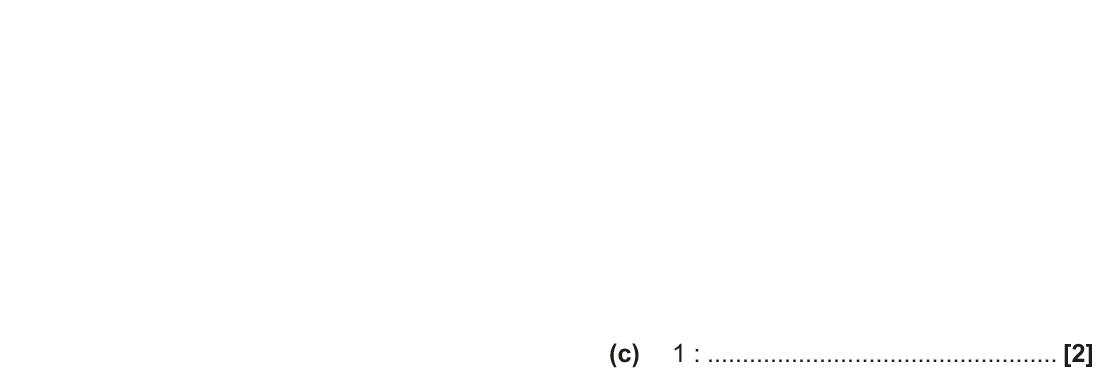 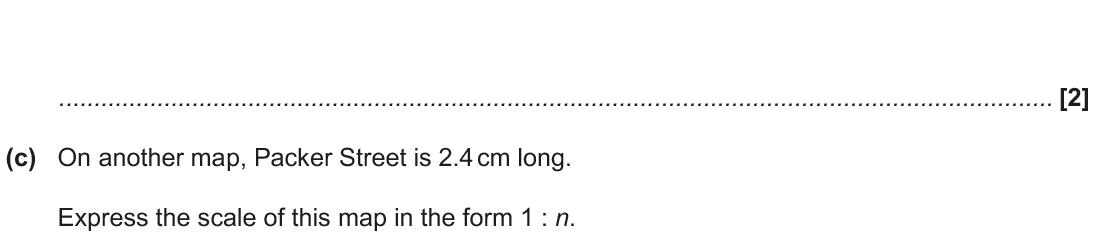 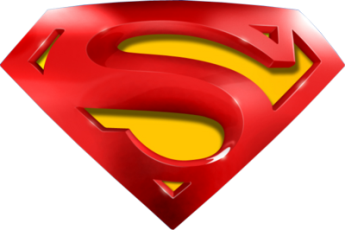 Nov 2018 3H Q5
Ratio & Basic Proportion
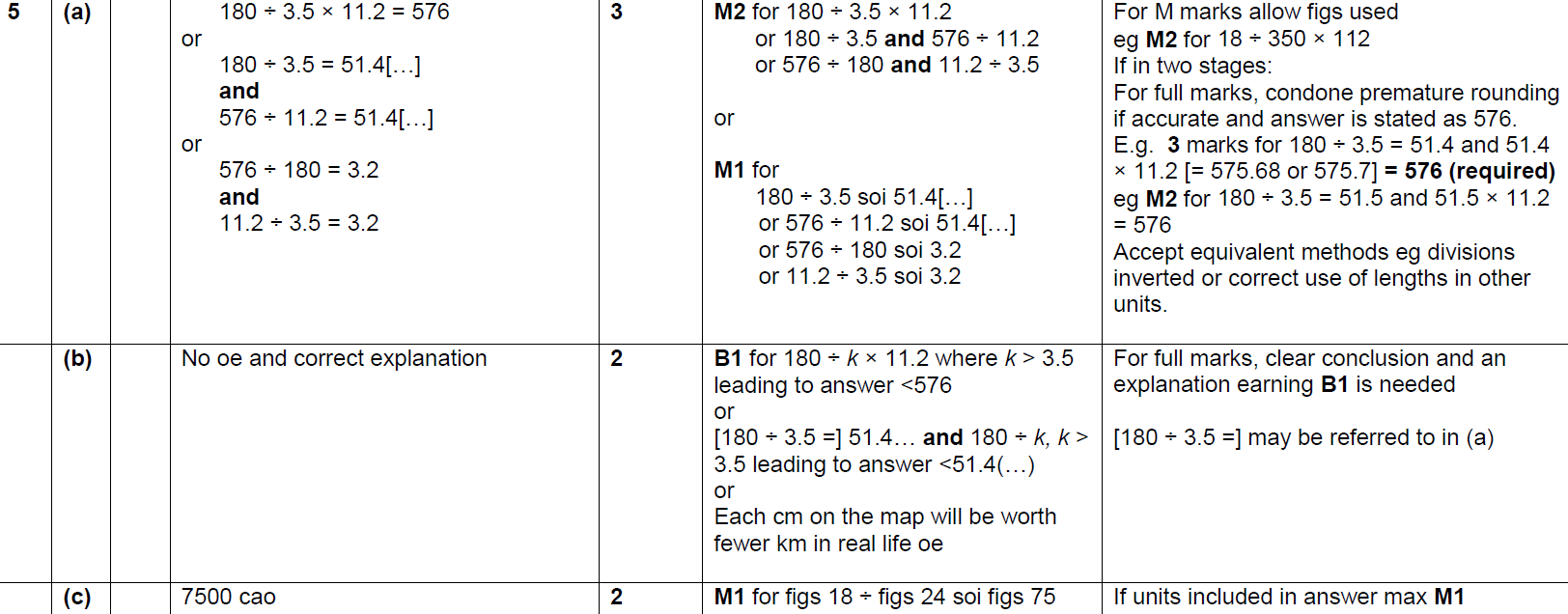 A
B
C
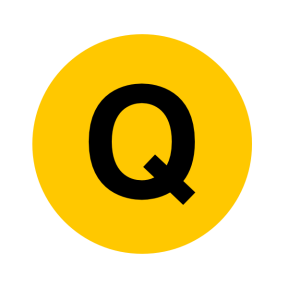 Nov 2018 3H Q6
Ratio & Basic Proportion
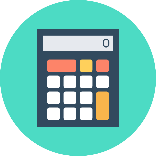 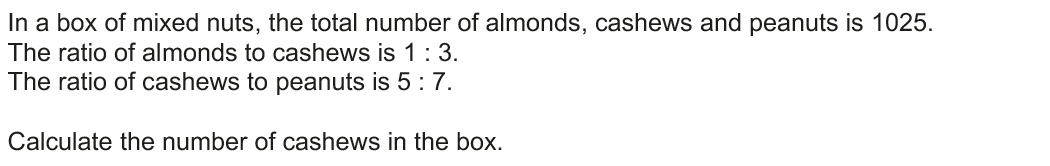 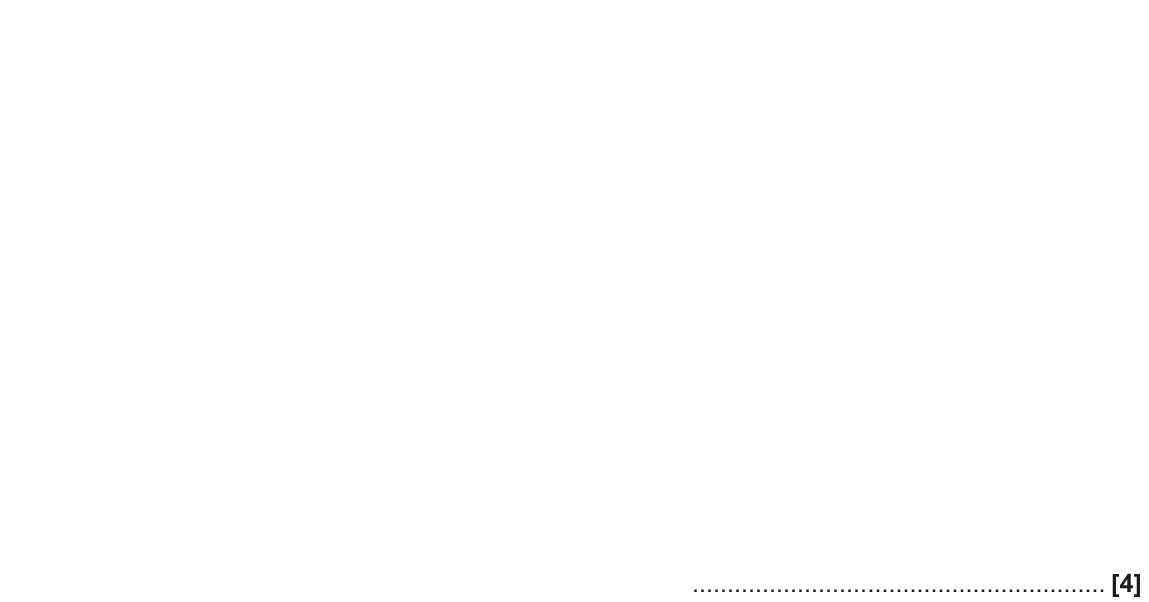 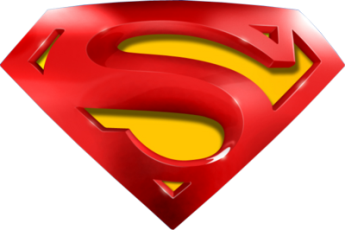 Nov 2018 3H Q6
Ratio & Basic Proportion
A
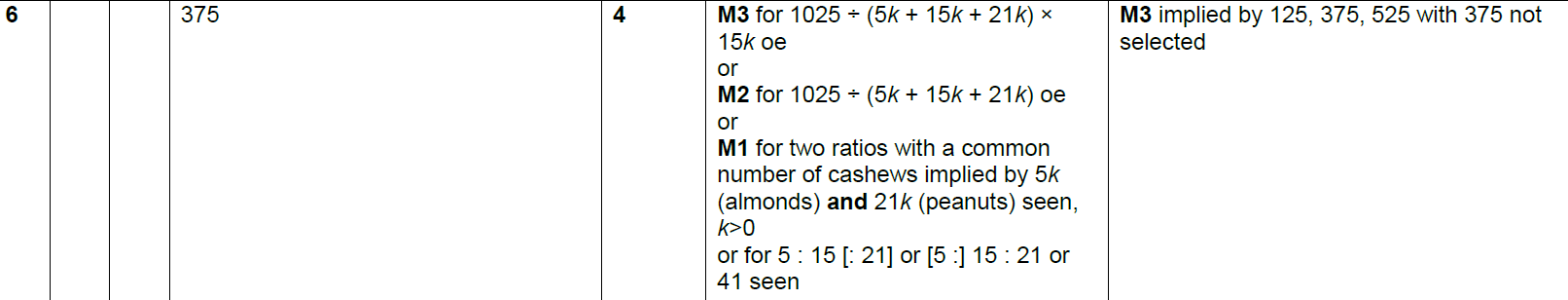 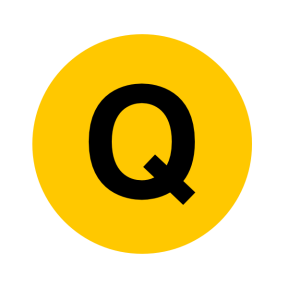 Nov 2018 3H Q9
Ratio & Basic Proportion
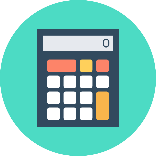 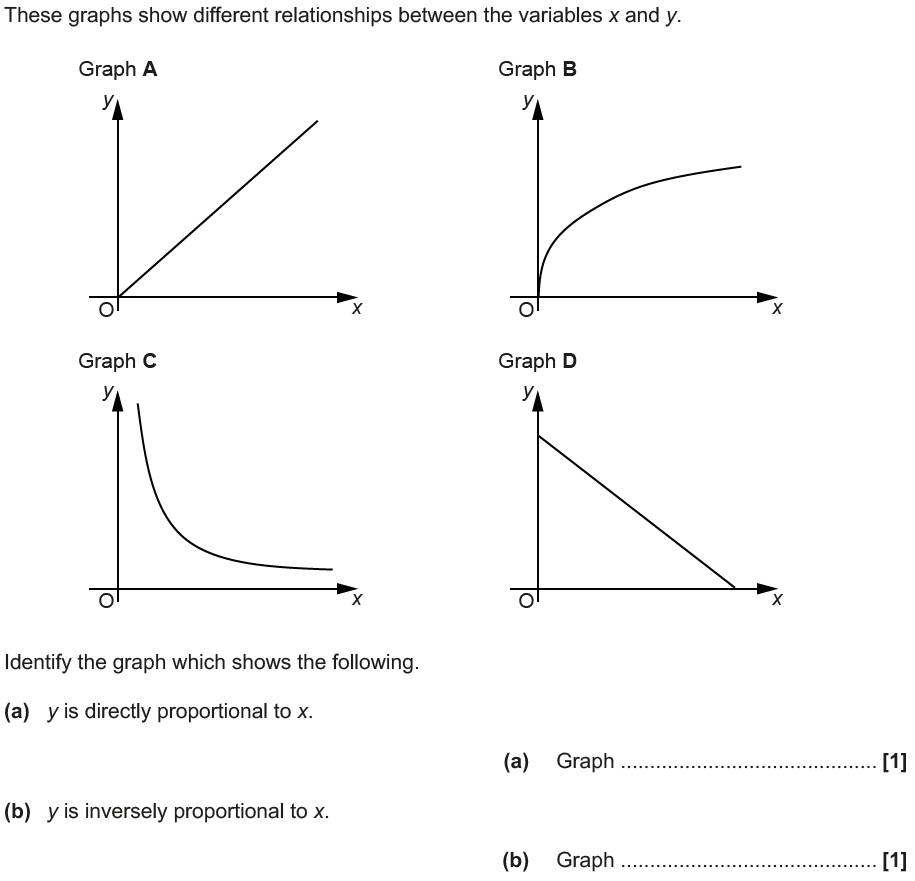 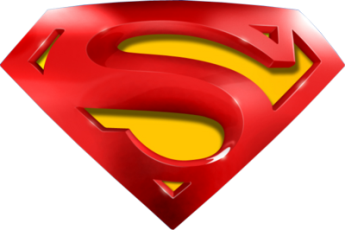 Nov 2018 3H Q9
Ratio & Basic Proportion
A
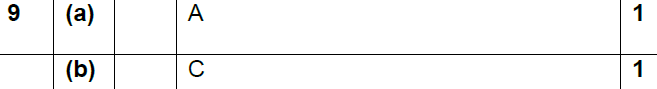 B
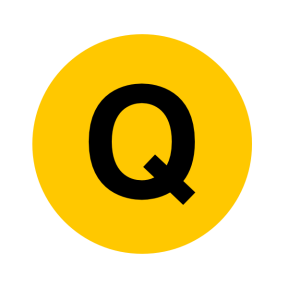 Nov 2018 3H Q10
Ratio & Basic Proportion
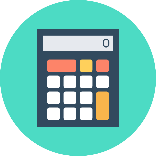 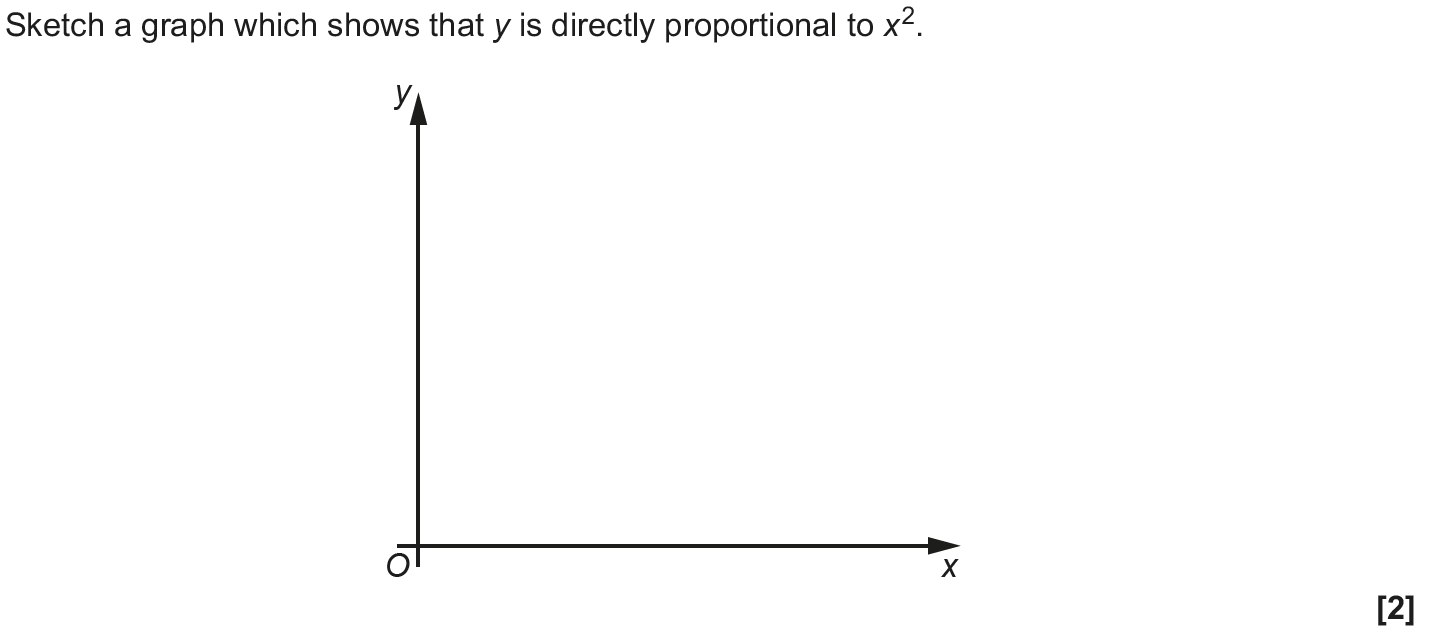 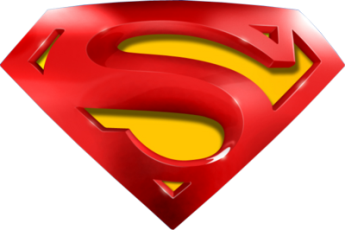 Nov 2018 3H Q10
Ratio & Basic Proportion
A
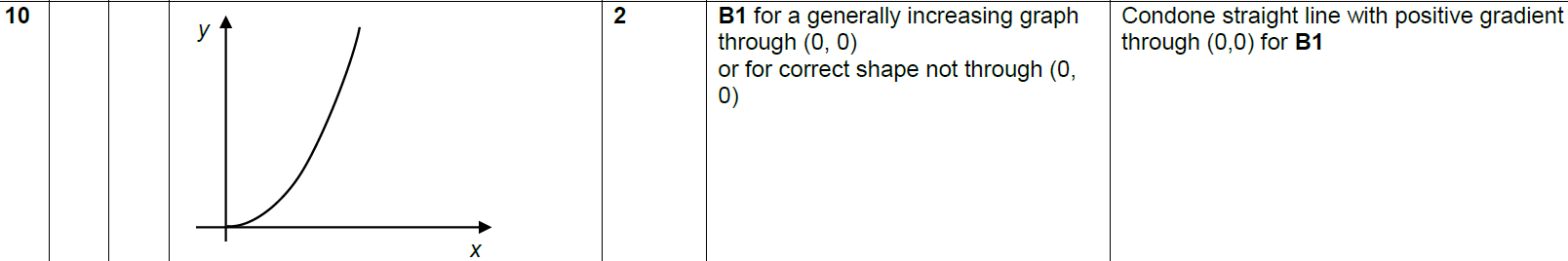 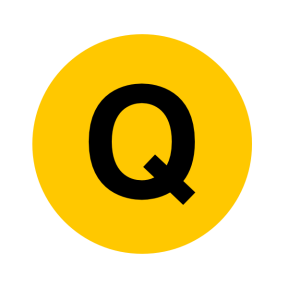